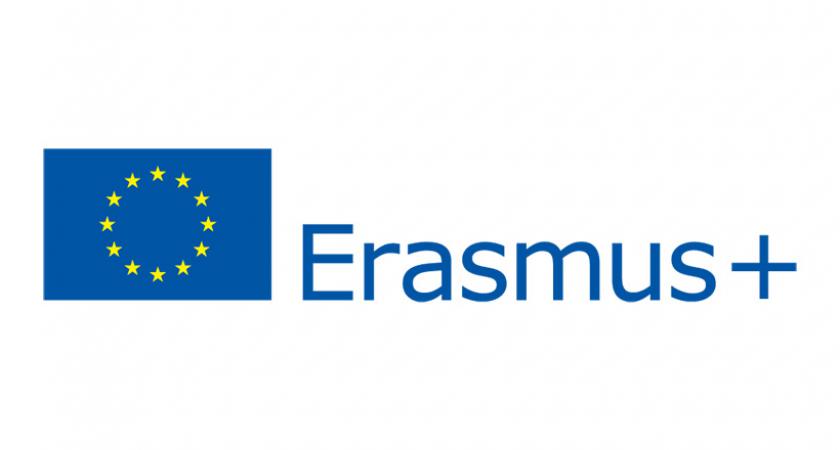 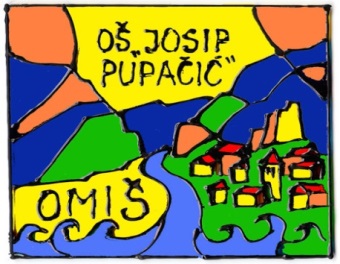 Uloga knjižnice u školskim projektima
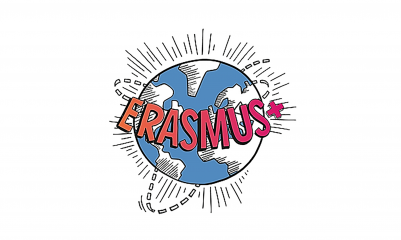 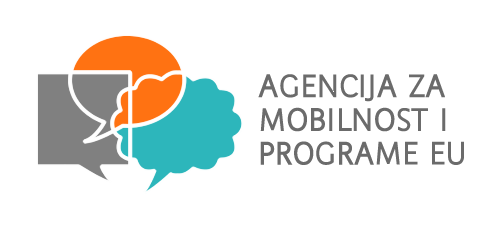 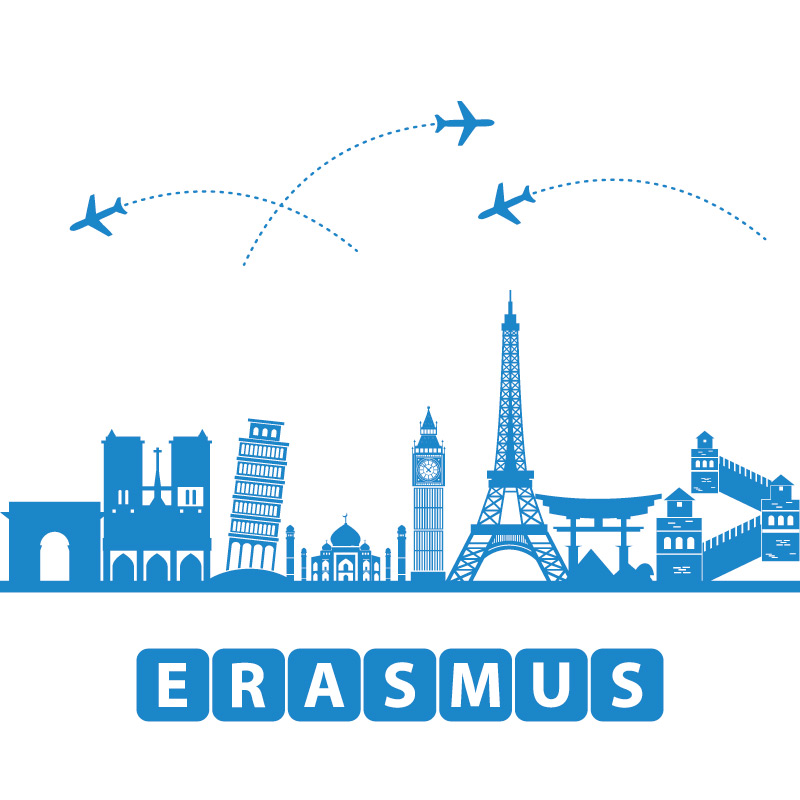 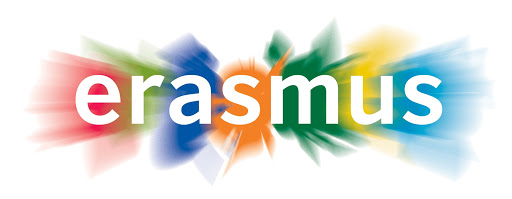 Erasmus + projekti
najveći programi Europske unije za obrazovanje, osposobljavanje, mlade i sport
usmjereni na jačanje znanja i vještina te  kompetencija učenika i djelatnika škole
naglasak na kvalitetnom i cijeloživotnom obrazovanju
nude mogućnosti međunarodne mobilnosti za pojedince te međunarodne suradnje za organizacije
Erasmus + projekti
povezuju formalne i neformalne oblike obrazovanja
formalni oblik uključuje plan i program rada donesen  školskim kurikulumom
neformalni oblik je stjecanje znanja i vještina kroz praktičan rad, iskustveno učenje, timski rad,     praktično rješavanje zadataka, razvoj socijalnih  vještina i emocionalne pismenosti
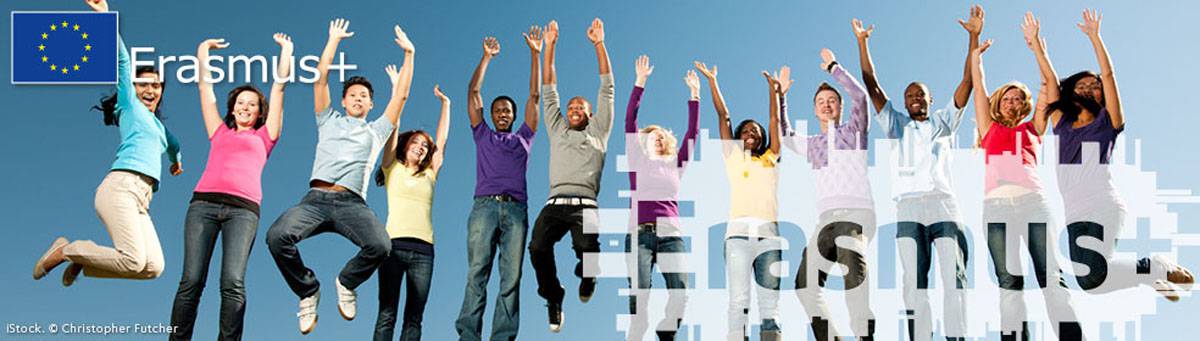 Prednosti Erasmus+ projekata
pozitivniji, tolerantniji i prijateljski odnosi s vršnjacima bez obzira na etničku ili spolnu pripadnost, prirodne sposobnosti, stalež ili druge razlike
veća motiviranost za učenje
pomaže razvijanju sposobnosti rješavanja problema       i sposobnosti zaključivanja
dublje razumijevanje i kritičko mišljenje
razvijanje raznolikih                                                                 kompetencija
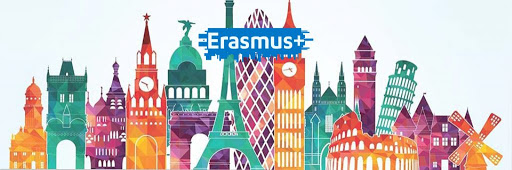 Značaj Erasmus + projekata
učenik razvija osjećaj lokalne pripadnosti, kulturni identitet i vrijednosti, razumije i doživljava svoj nacionalni i kulturni identitet te razvija svijest da je i Europski građanin
učenik upoznaje druge kulture, razvija međukulturni dijalog, uvažava različitosti i upoznava  kulturnu baštinu drugih naroda
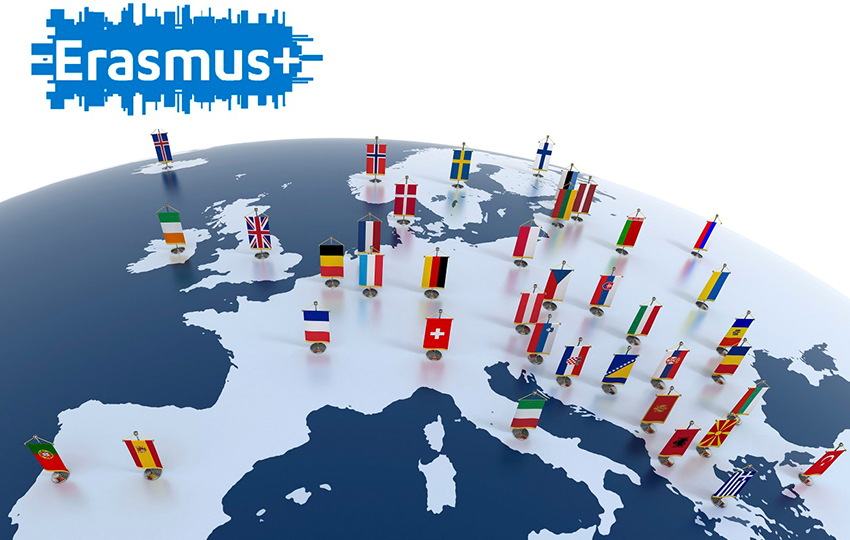 Posebni ciljevi Erasmus+ programa:
unaprjeđenje ključnih kompetencija i vještina djelatnika škole i učenika
poboljšanje kvalitete nastave i poticanje izvrsnosti
unaprjeđenje međunarodne dimenzije obrazovanja
poboljšanje podučavanja i učenja jezika te poticanje              jezične raznolikosti
aktivnije sudjelovanje u društvu, društvena i kulturološka raznolikost
atraktivniji programi za učenike, aktivnosti korisne i za lokalnu zajednicu
motivacija i zadovoljstvo poslom djelatnika, veće zadovoljstvo školom i bolja obrazovna postignuća učenika
Erasmus+ knjižničarima nudi priliku za vlastiti razvoj,   socijalni razvoj i stručno usavršavanje
Erasmus+ (KA1) "My homeland, my people, my tradition"
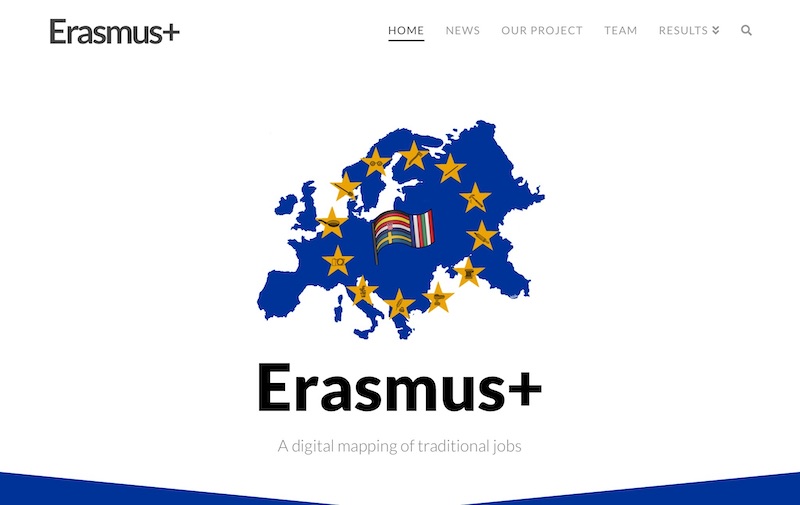 europski programa Razmjene mladih
projekt za mobilnost učenika i djelatnika
sudjelovalo 70 sudionika 
četiri partnerske škole: Španjolska, Velika Britanija, Latvija     i Poljska
sudionici su boravili od 9.5.-15.5.2017. g.
cjelodnevne radionice u 5 tematskih cjelina: Povijest i kulturna baština, geografska obilježja, tradicijska glazba i plesovi, flora i fauna i sport 
na kraju dana Kulturne večeri vezane za temu
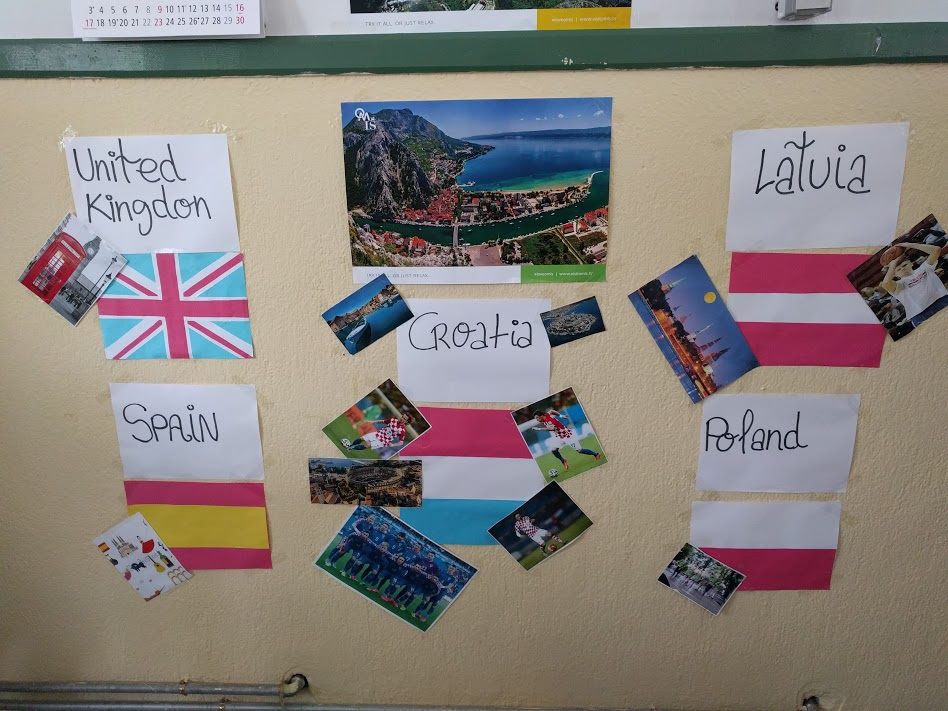 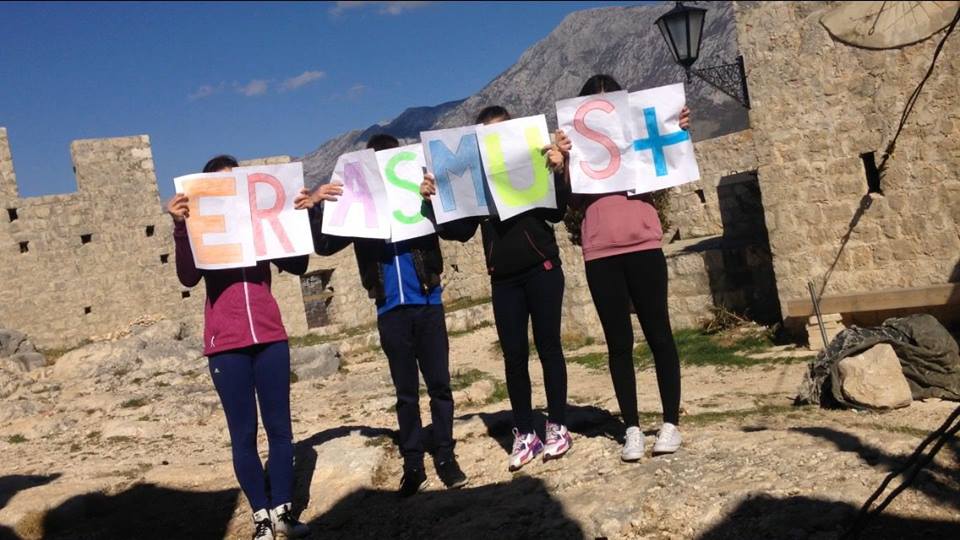 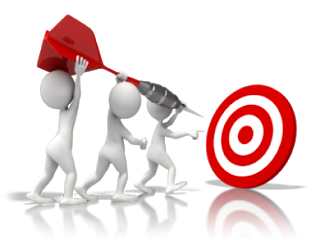 Cilj projekta
izrada digitalnog kviza znanja na engleskom i hrvatskom jeziku koji će poslužiti kao nastavno sredstvo i pomagalo                     u nastavi škole domaćina i partnerskih škola te kao                          „online EDU igrica“ za mlade
 promovirati vrijednosti                                                                                                         naše škole, otvorenost i                                                                                                                                 gostoljubivost naših sugrađana,                                                    očuvanje europske kulturne                                                                                  baštine, ali i osjećaj ponosa                                                                                     na vlastito bogatstvo
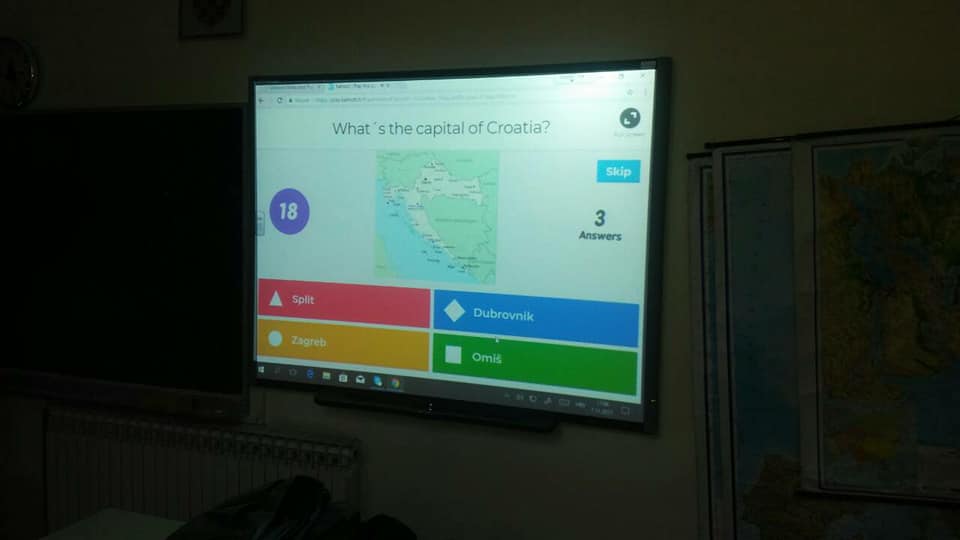 Edukativne radionice u školskoj knjižnici
radionica: „Kulturna obilježja“ - međukulturni dijalog, promicanje poruka mira, jedinstva i tolerancije
 radionica: predstavljanje naše kulture i povijesti
 radionica: izrada plakata sa porukama mira, jedinstva i tolerancije te izrada digitalnog kviza znanja
 radionica: „Tradicionalna glazba i ples“ - Festival dalmatinskih klapa u Omišu
 likovna radionica - izrada suvenira Bepo i Bepina koji su predstavljali klapske pjevače 
 radionica: izrada srca od papira s porukama ljubavi
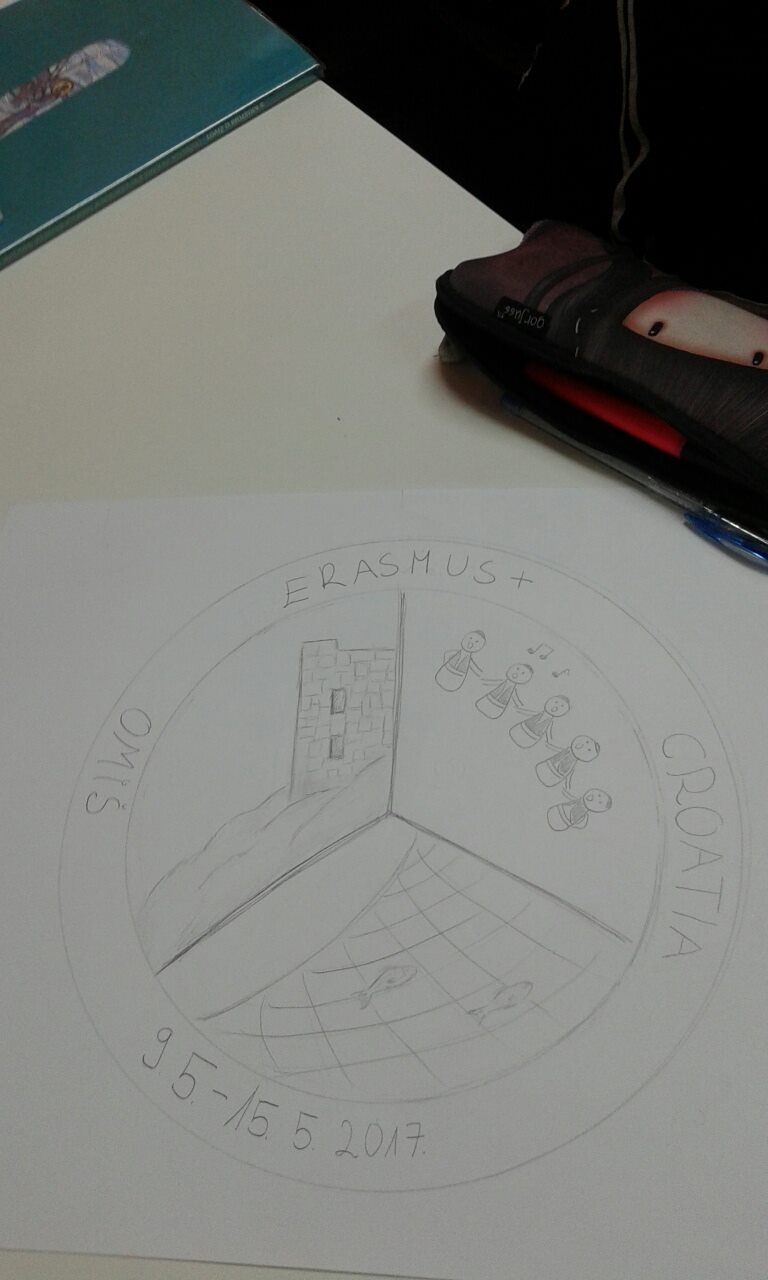 Edukativne radionice 
u školskoj knjižnici
izrada loga
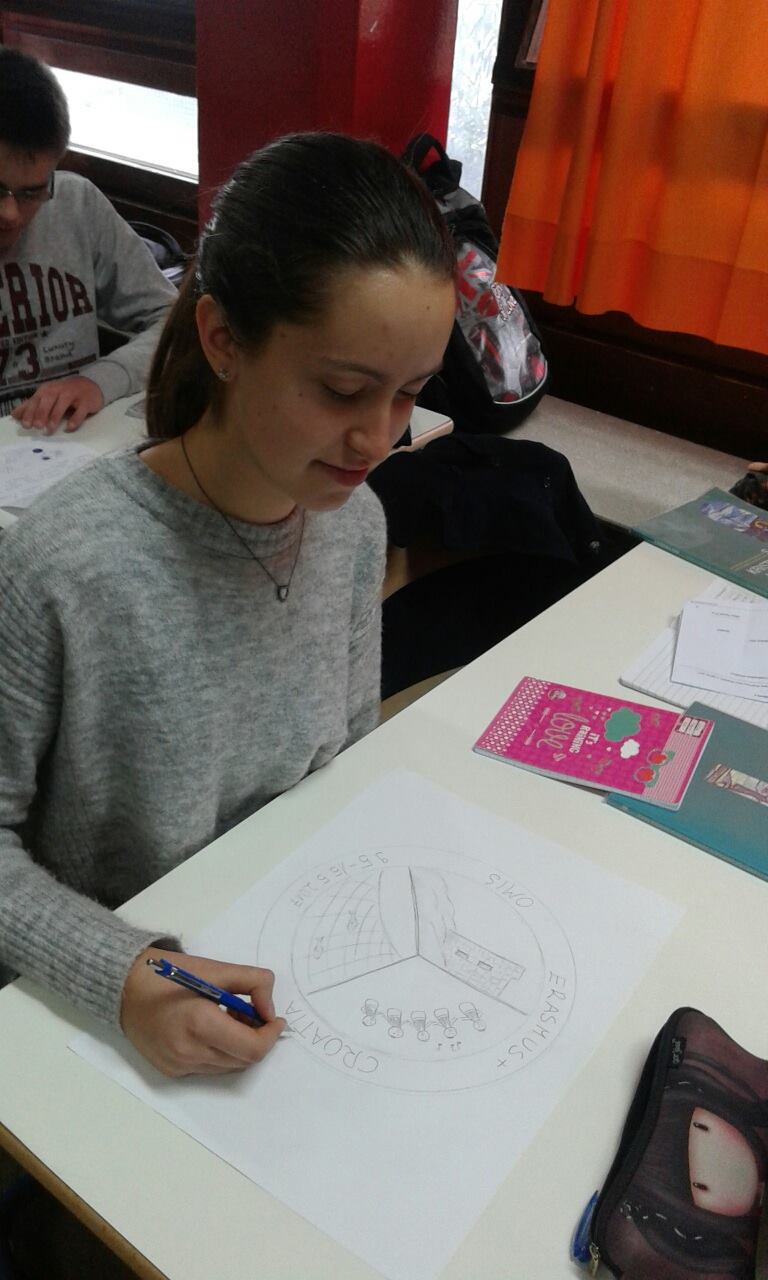 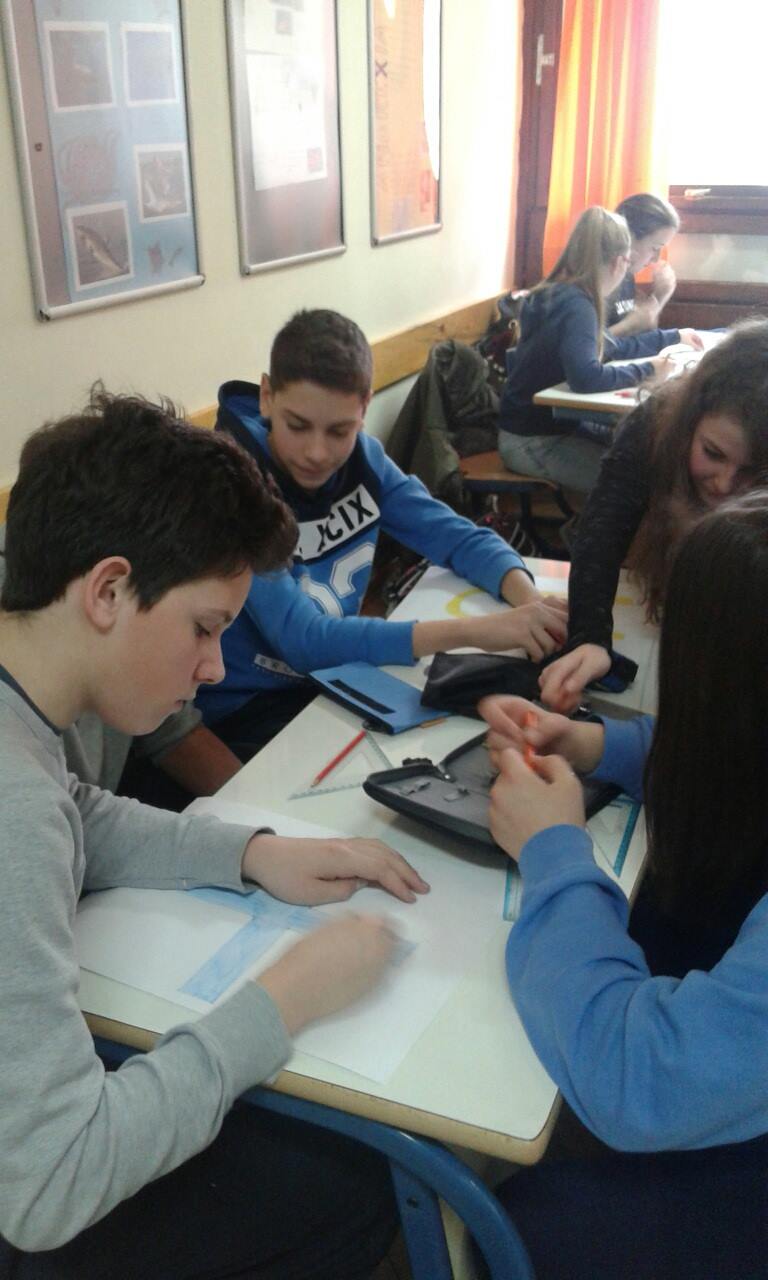 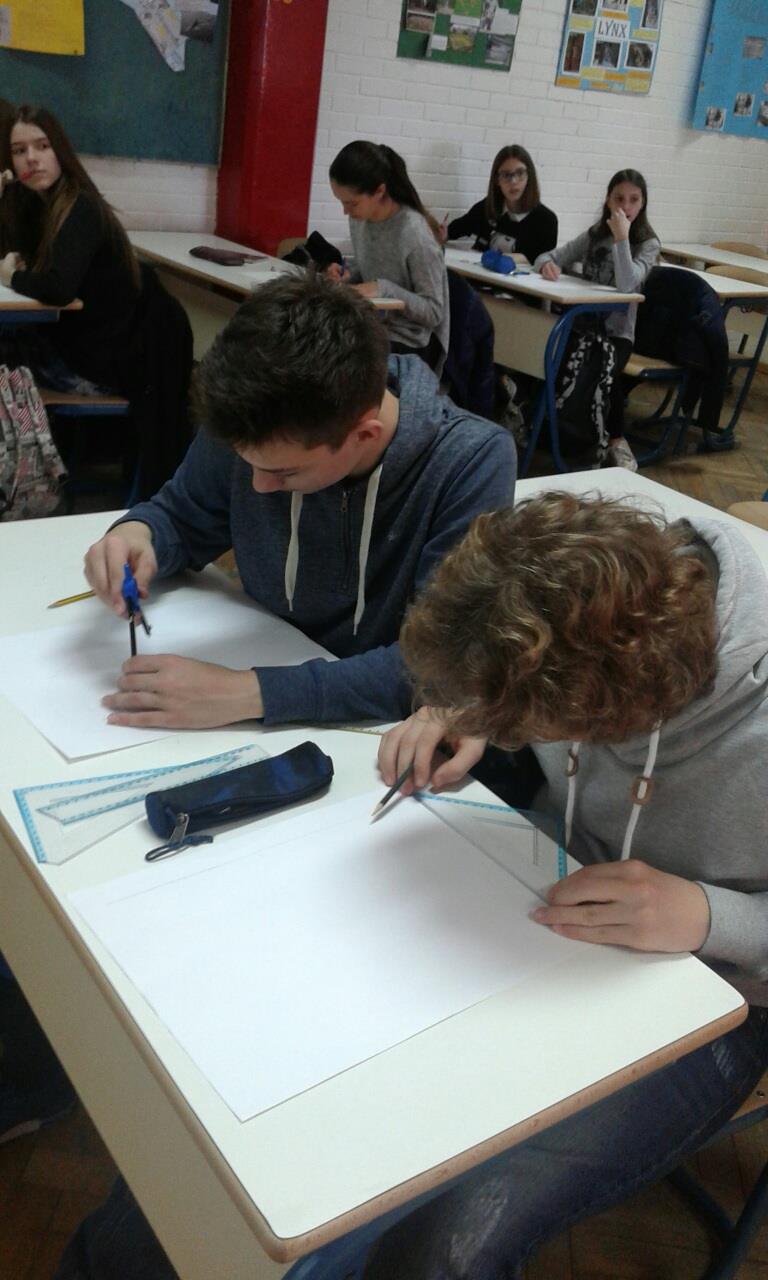 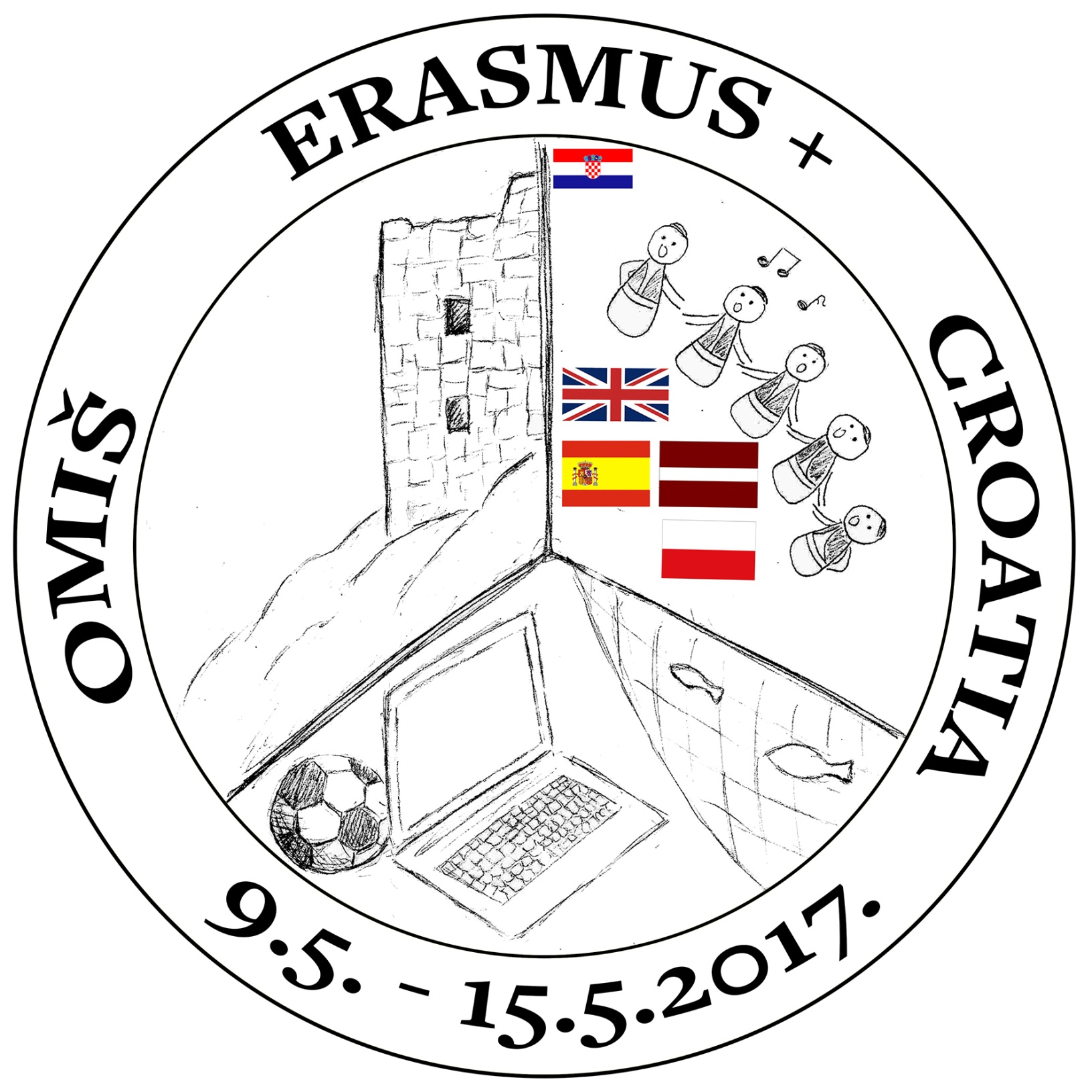 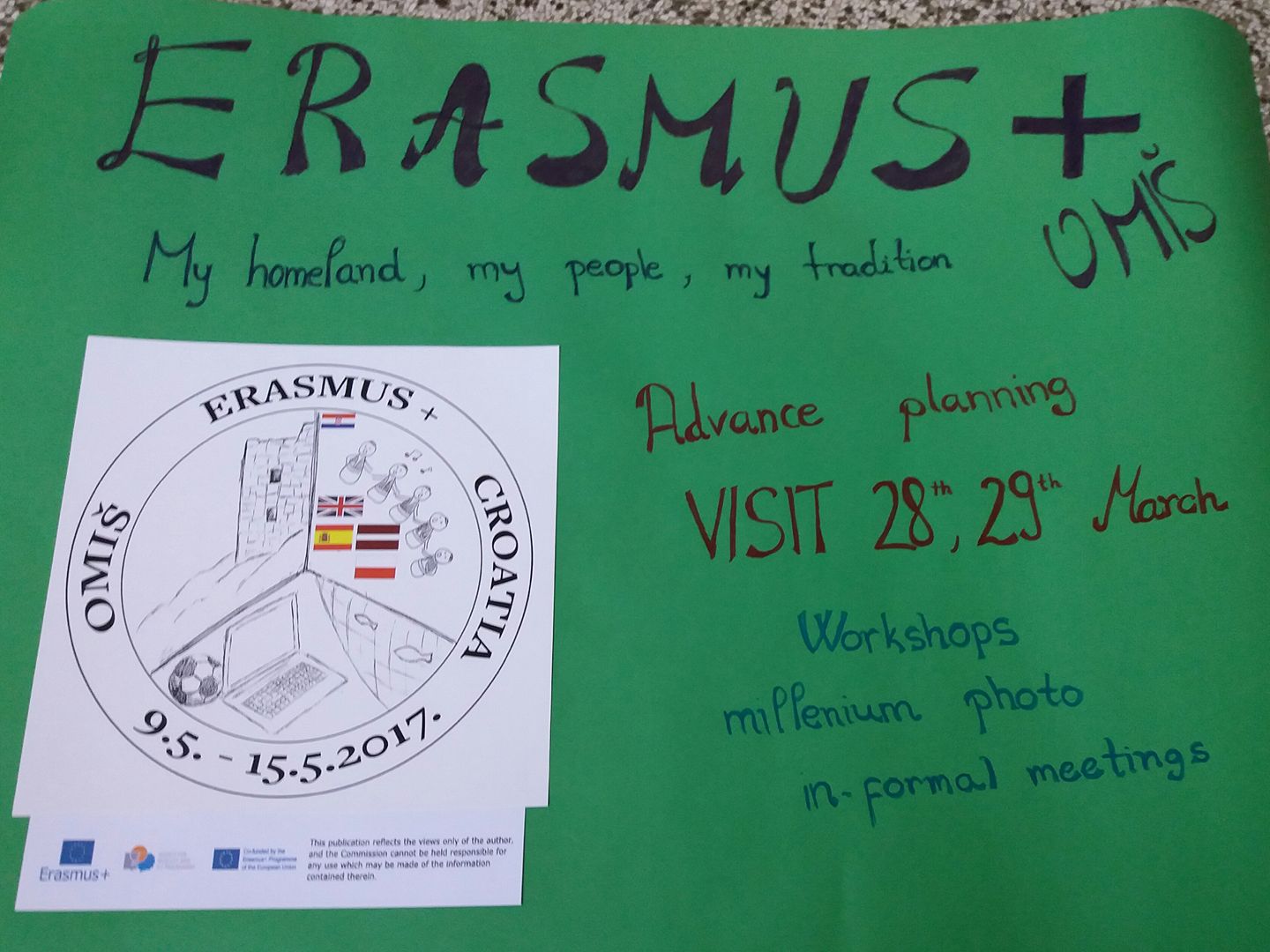 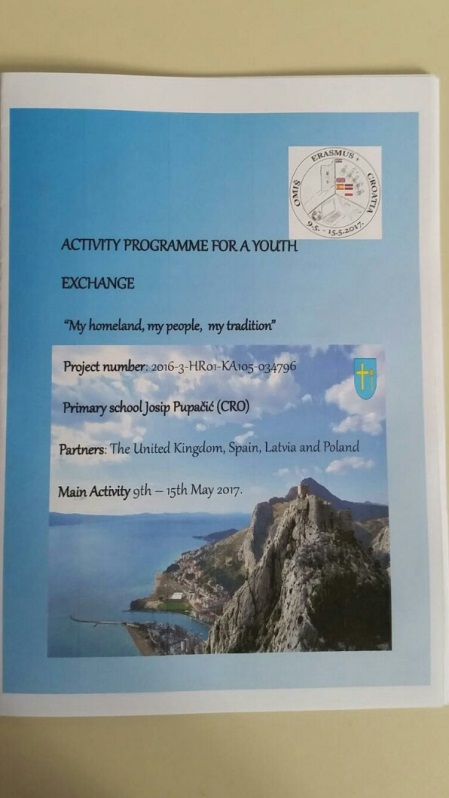 izrada brošure
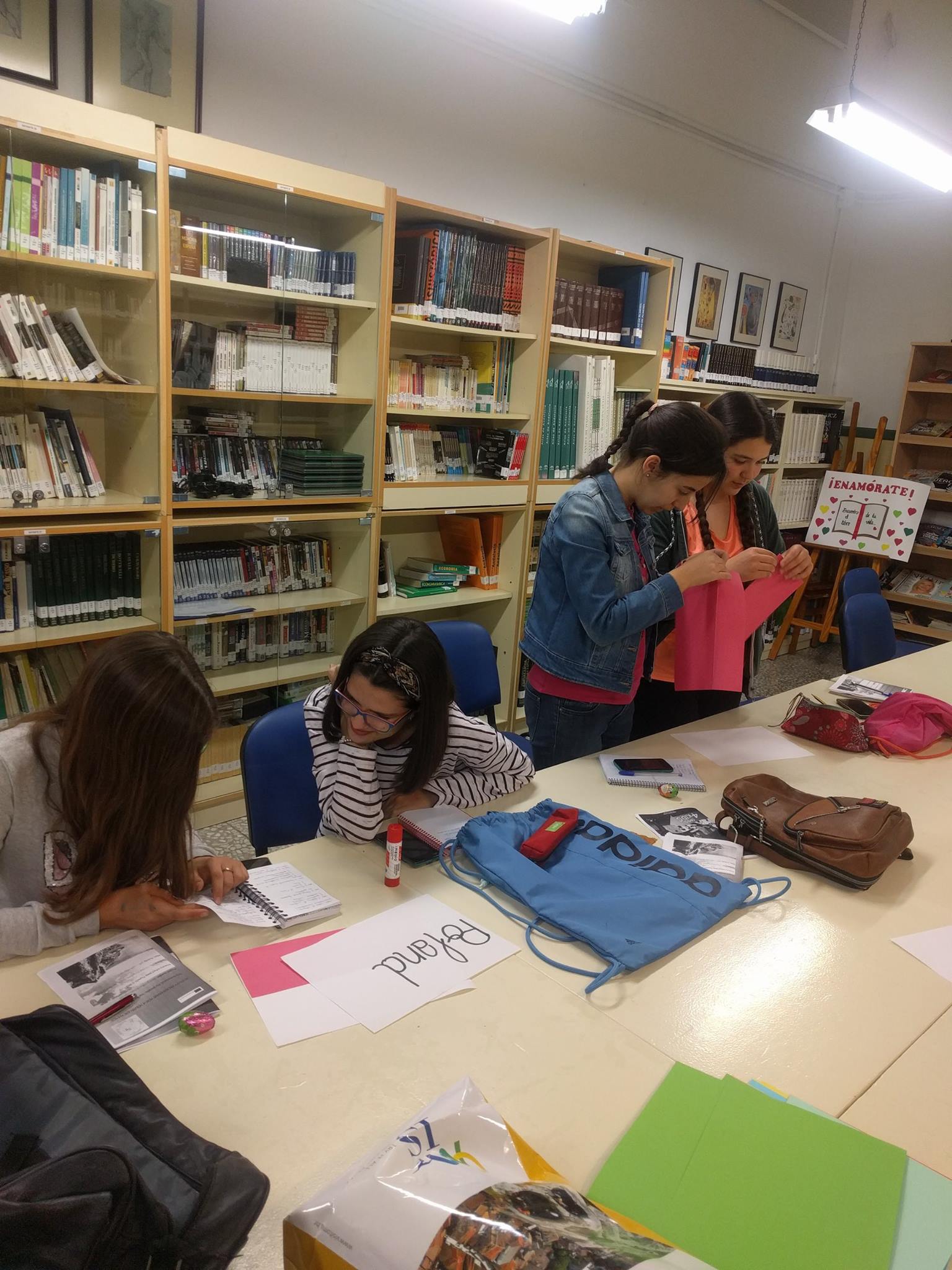 Aktivnosti u školskoj knjižnici
kontakt s udrugom „Prijatelj“ - promicanje prava i poboljšanje kvalitete, obrazovanja i života djece i mladih  s teškoćama u razvoju
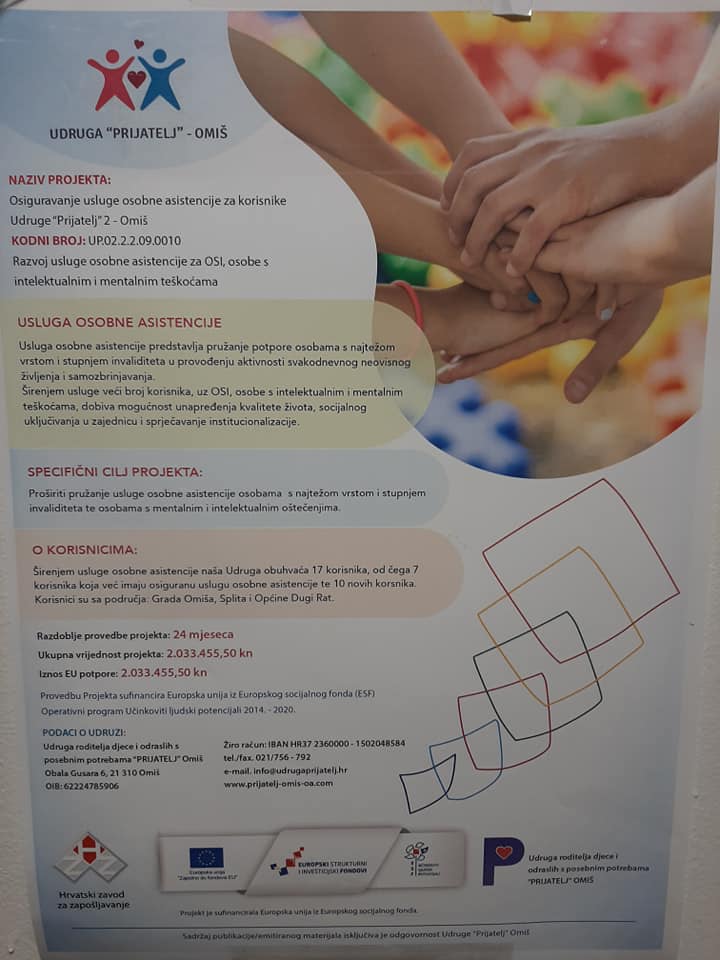 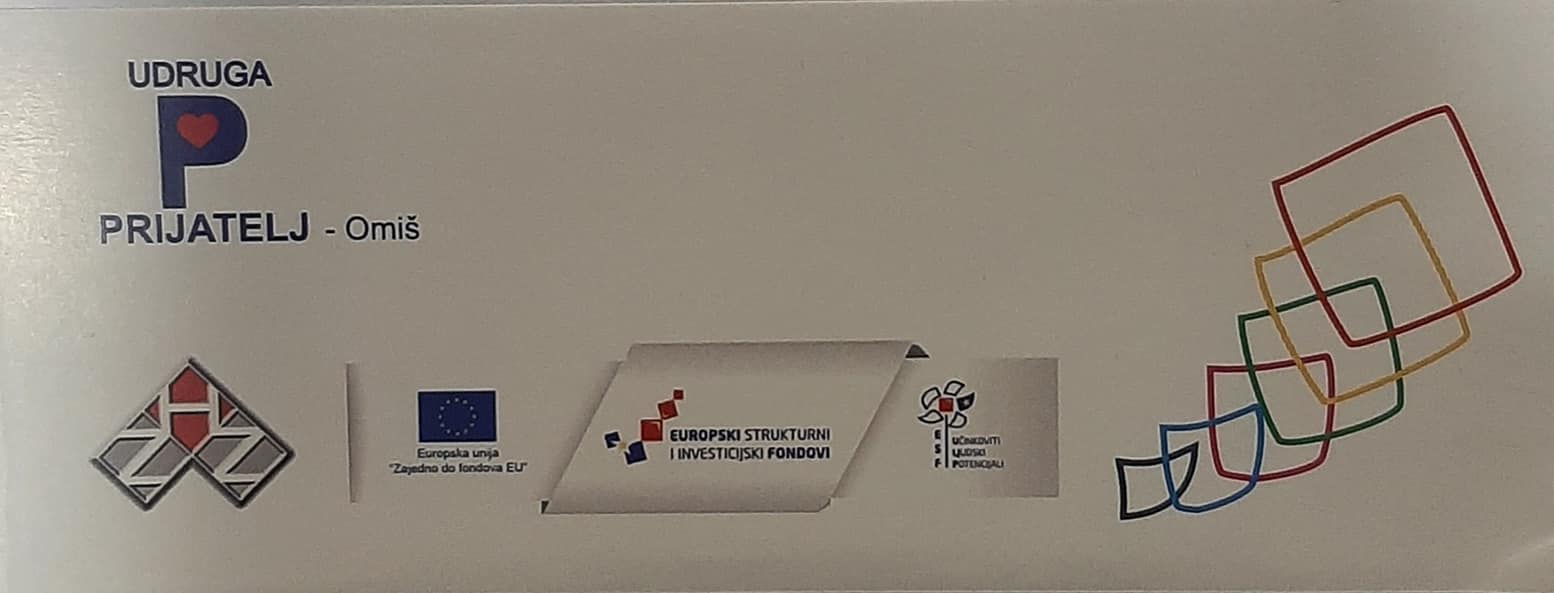 Aktivnosti u školskoj knjižnici
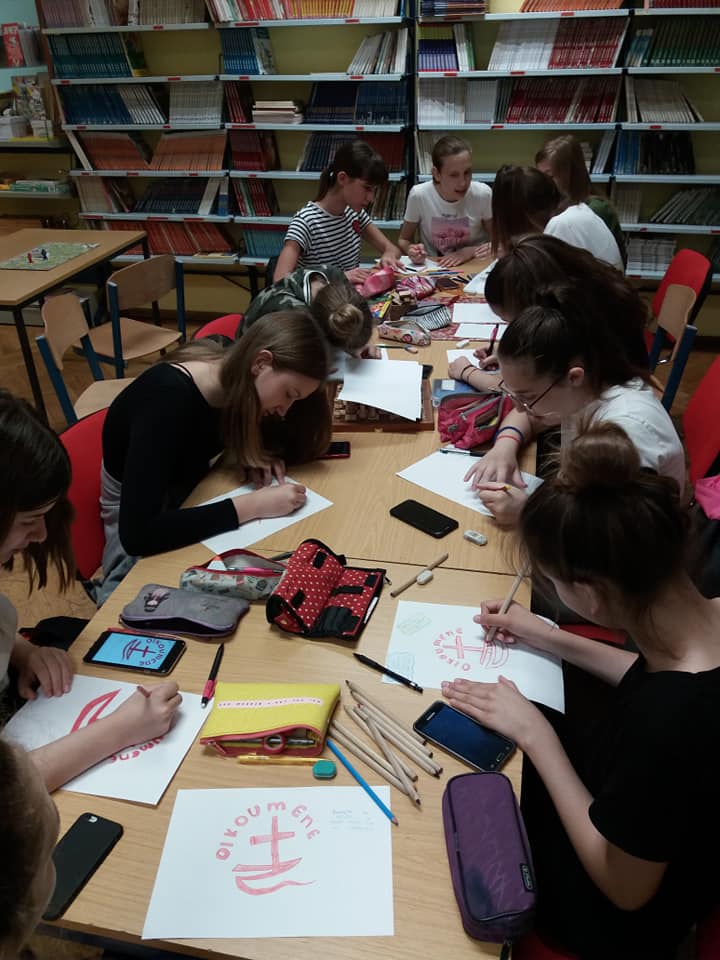 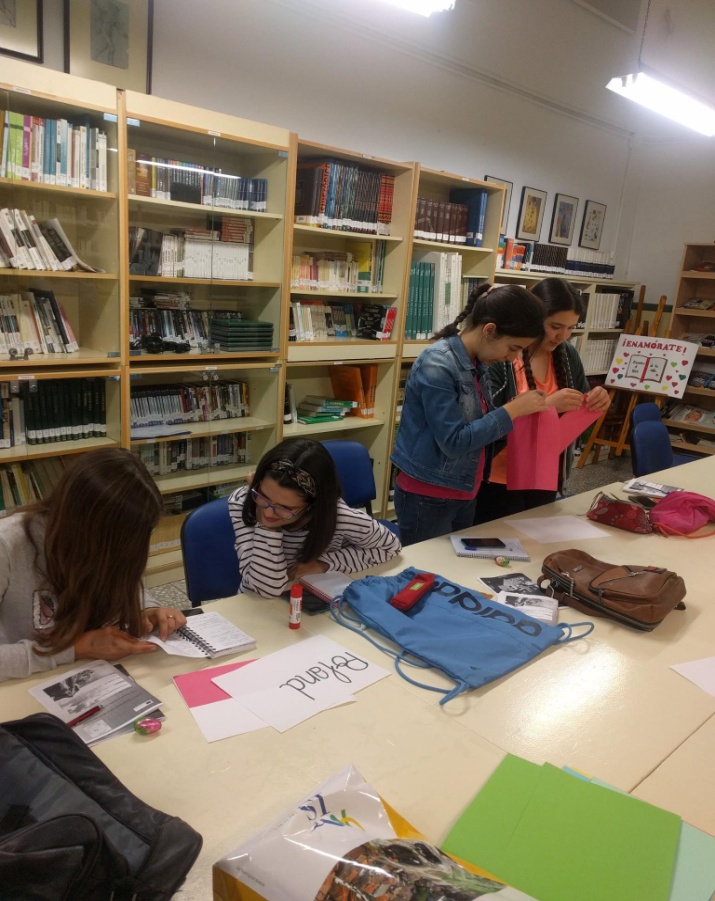 izrada Erasmus+ kutka
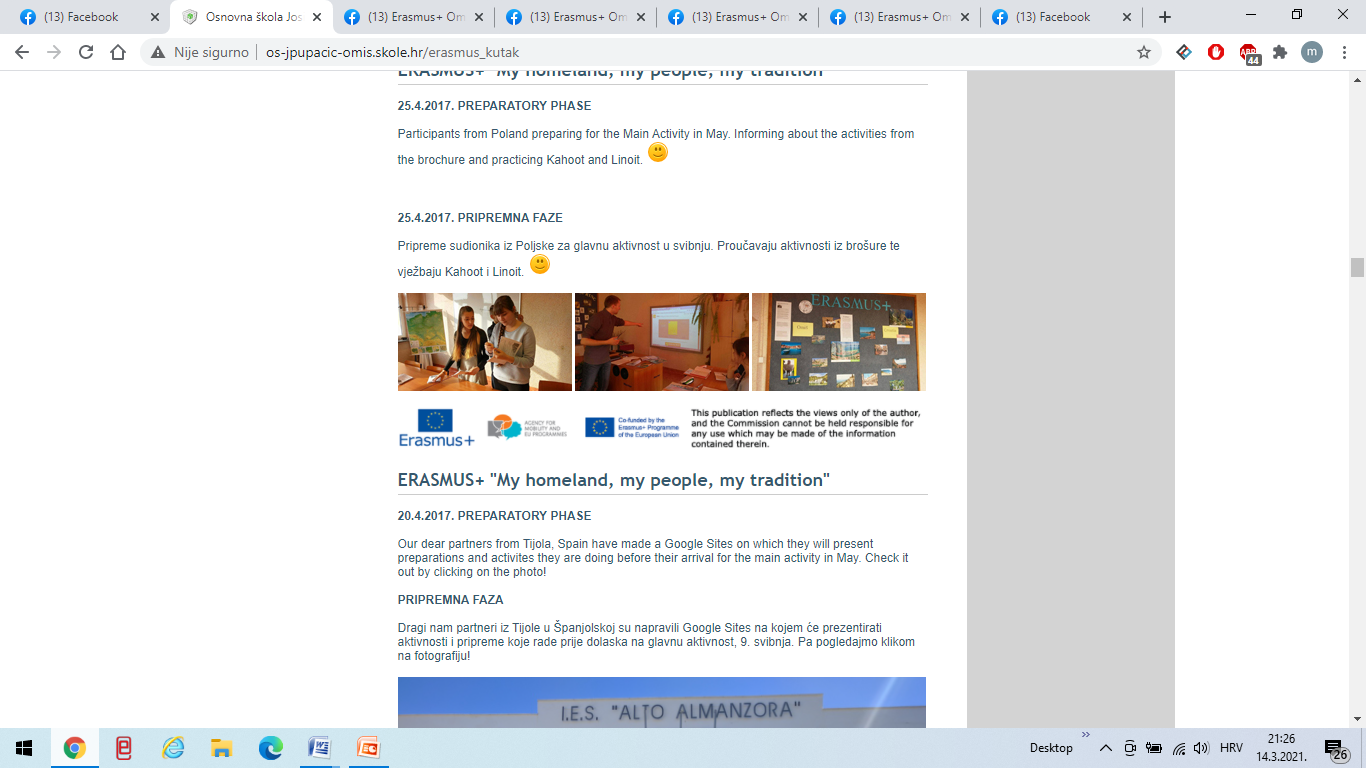 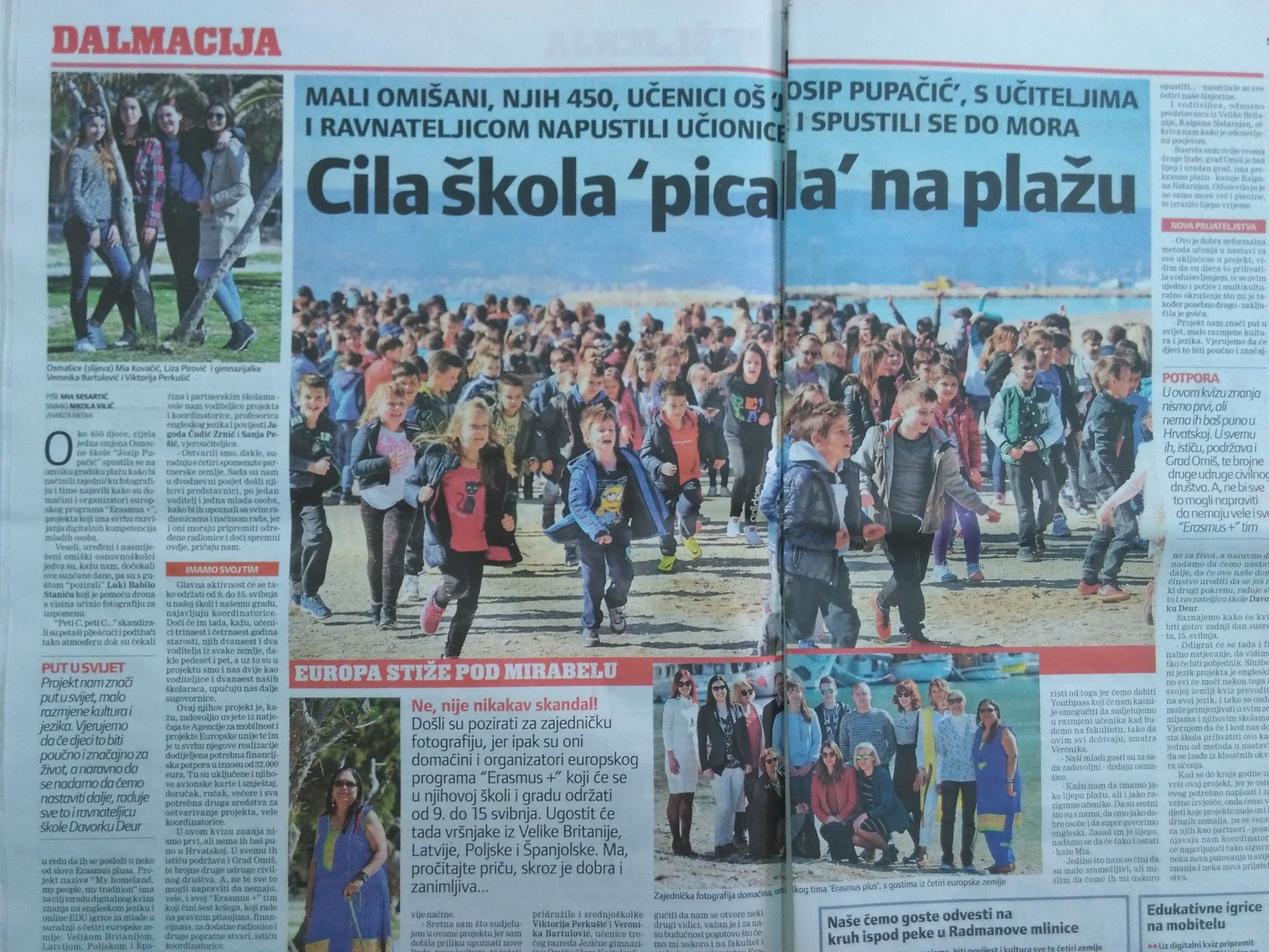 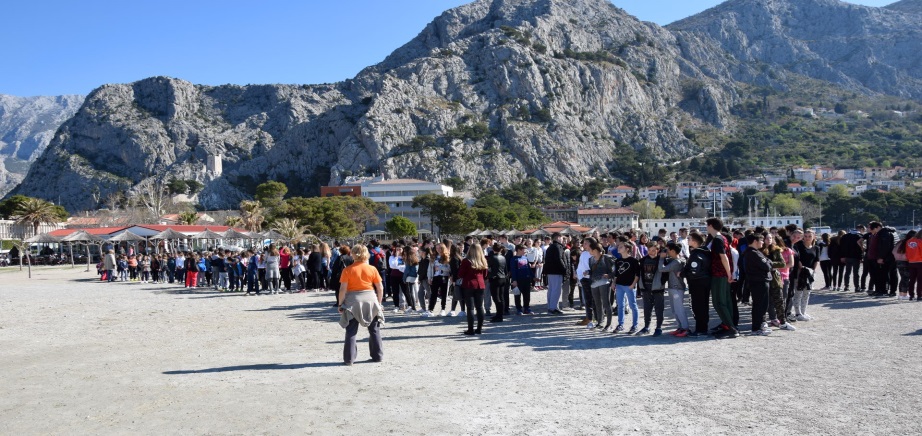 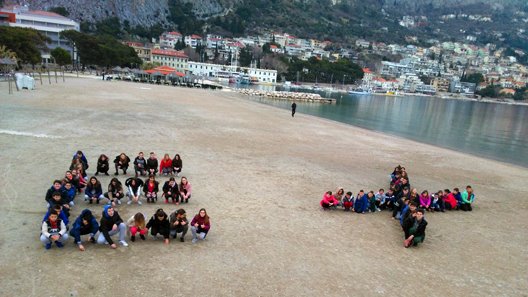 milenijska fotografija riječi ERASMUS+ na Velikoj plaži u Omišu
https://youtu.be/r0iW5doKlKM
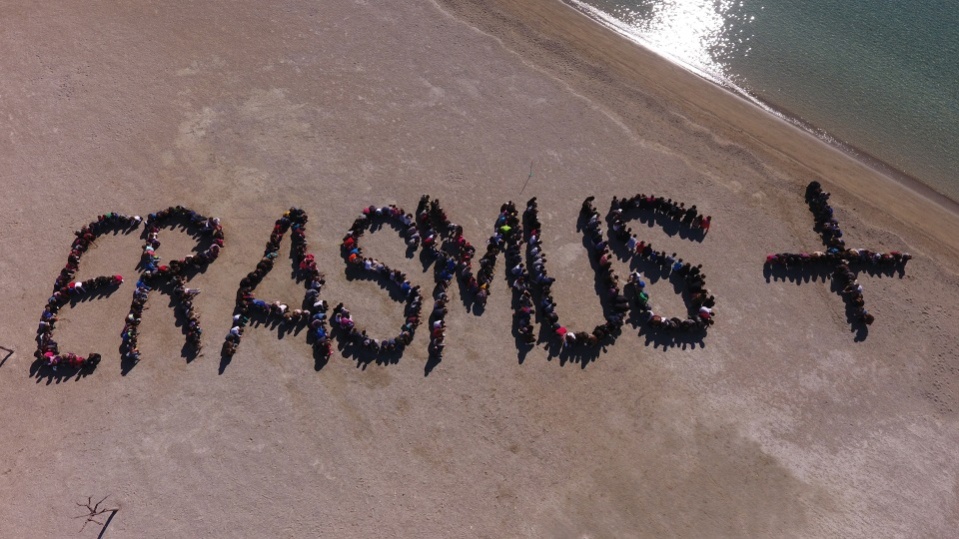 Erasmus+ (KA2) “Traditional children‘s stories for a common future -TRACE”
projekt suradnje za inovacije i razmjenu dobre prakse
trebao trajati dvije godine od 01.09.2018. - 31.08.2020. g.
zbog pandemije COVID-19 produžen do 31.07.2021. g. 
koordinator Projekta: Nacionalna i sveučilišna  knjižnica u Zagrebu 
suradnici na Projektu: 
Omiš (Hrvatska) 
Tripolis (Grčka), 
Riga (Latvija) i
Granada (Španjolska)
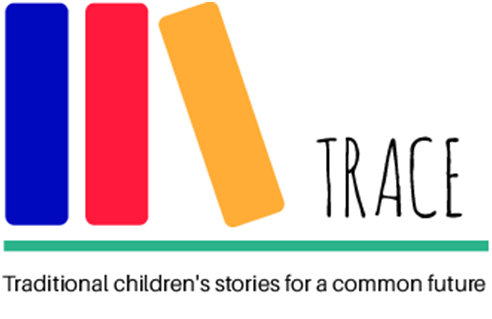 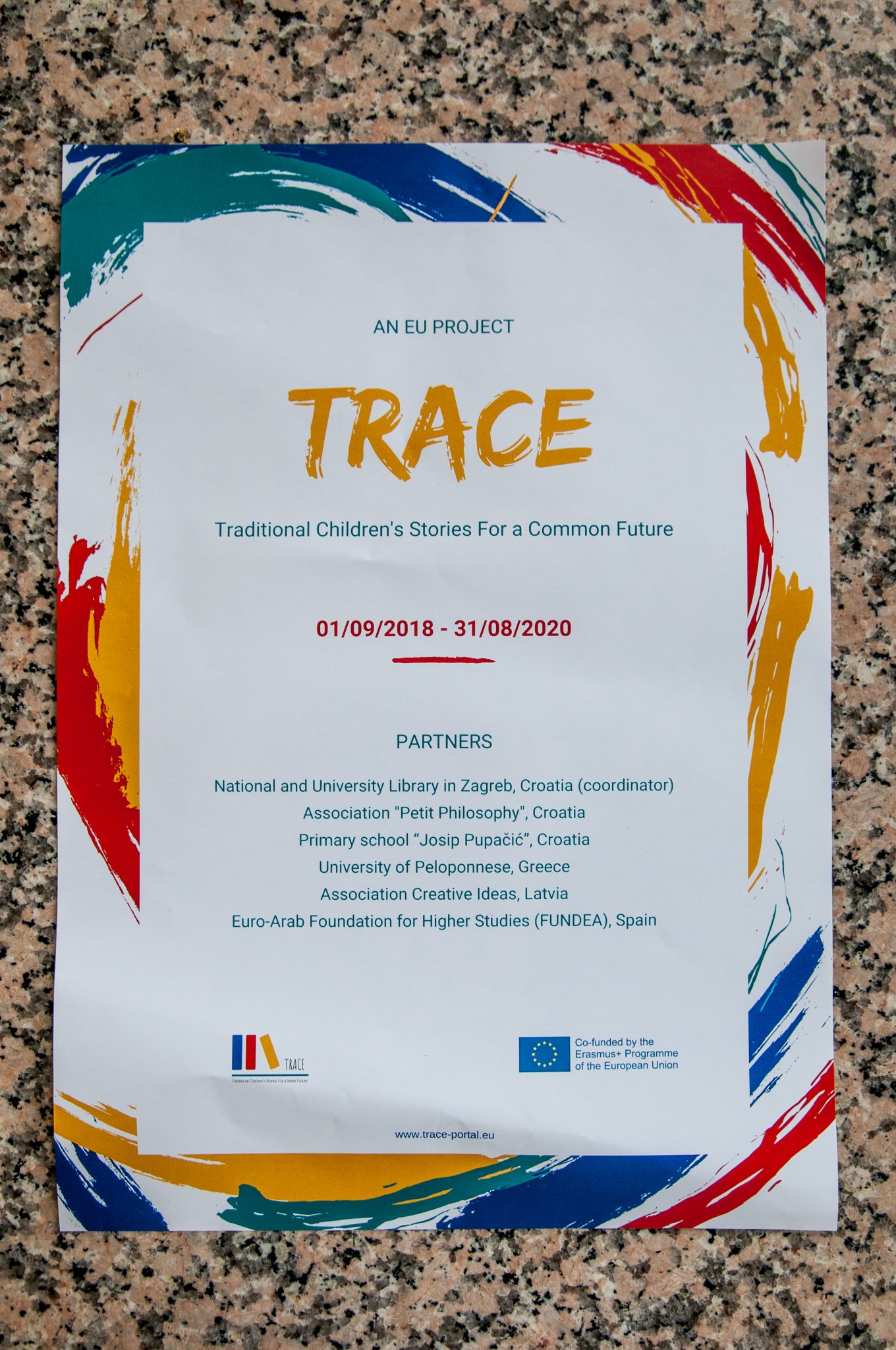 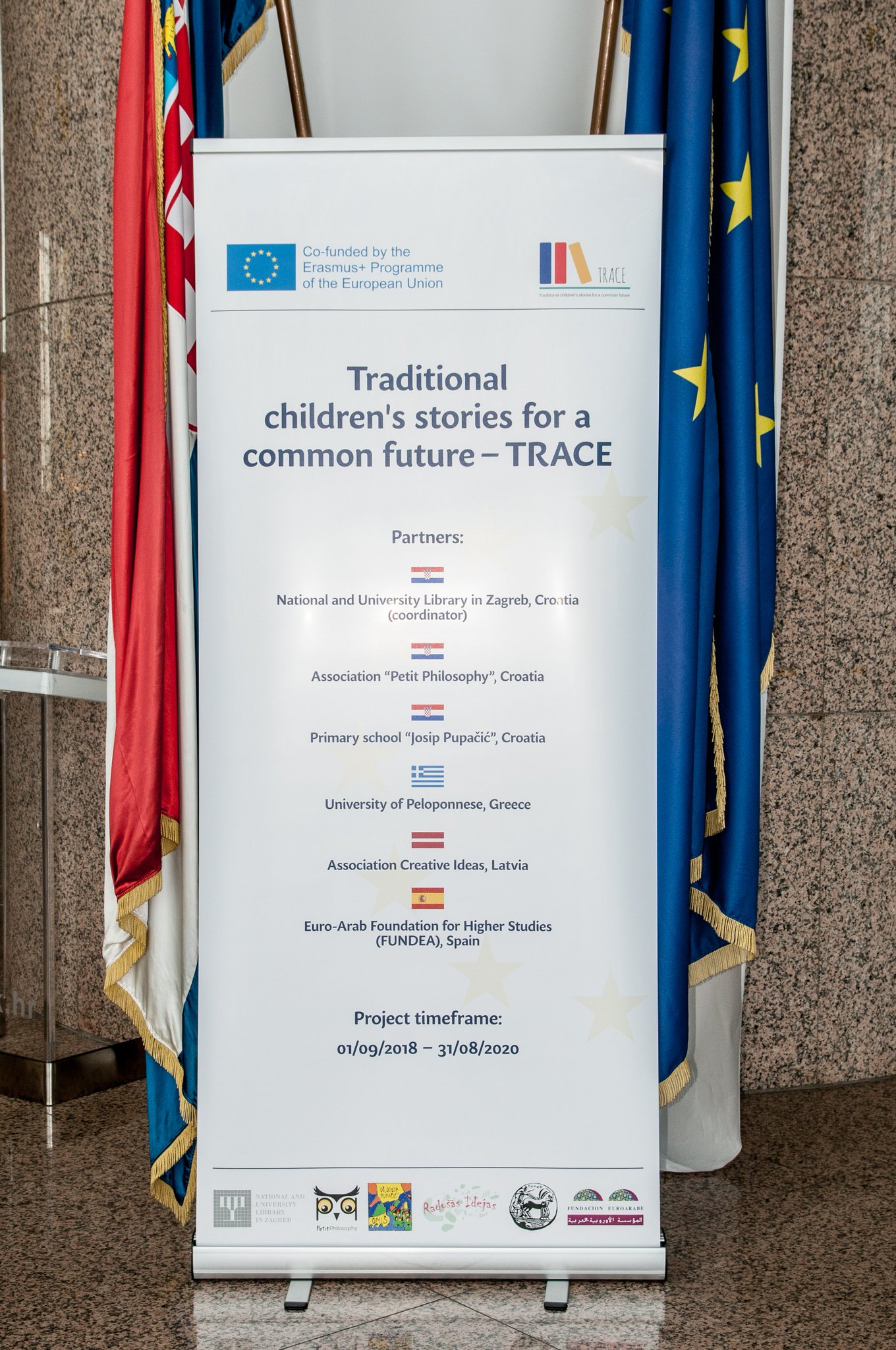 “Traditional children‘s stories for a common future -TRACE”
radionice za učitelje, knjižničare i edukatore, kako bi ih se upoznalo s kreativnim i inovativnim metodama poticanja djece na čitanje, kritičko razmišljanje i vlastito istraživanje europske kulture i europskih zemalja preko tradicionalnih dječjih priča,                                                                          koje su vrijedan dio                                                                                              europske kulturne baštine
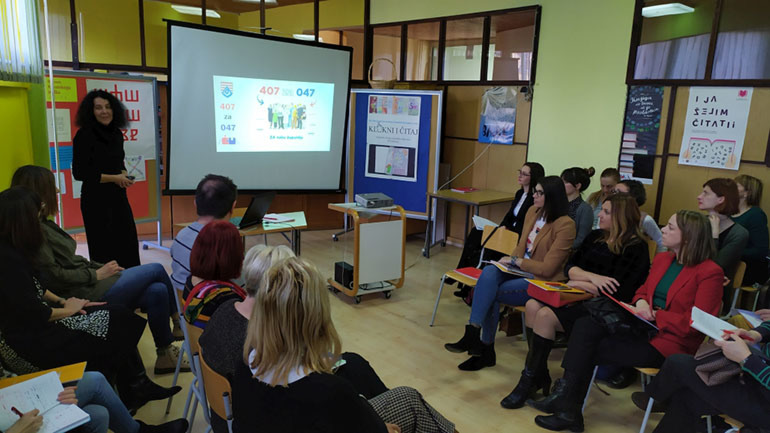 Ciljevi programa “TRACE”
upoznati djecu od 6 - 12 godina, kao i njihove učitelje, knjižničare i roditelje s tradicionalnim dječjim pričama iz partnerskih zemalja te s kulturom tih zemalja 
poticanje djece od najranije dobi na čitanje s razumijevanjem i razvijanje kreativnog mišljenja
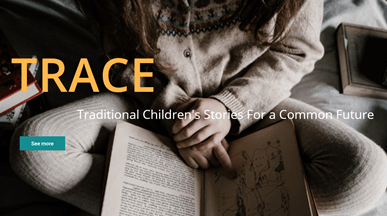 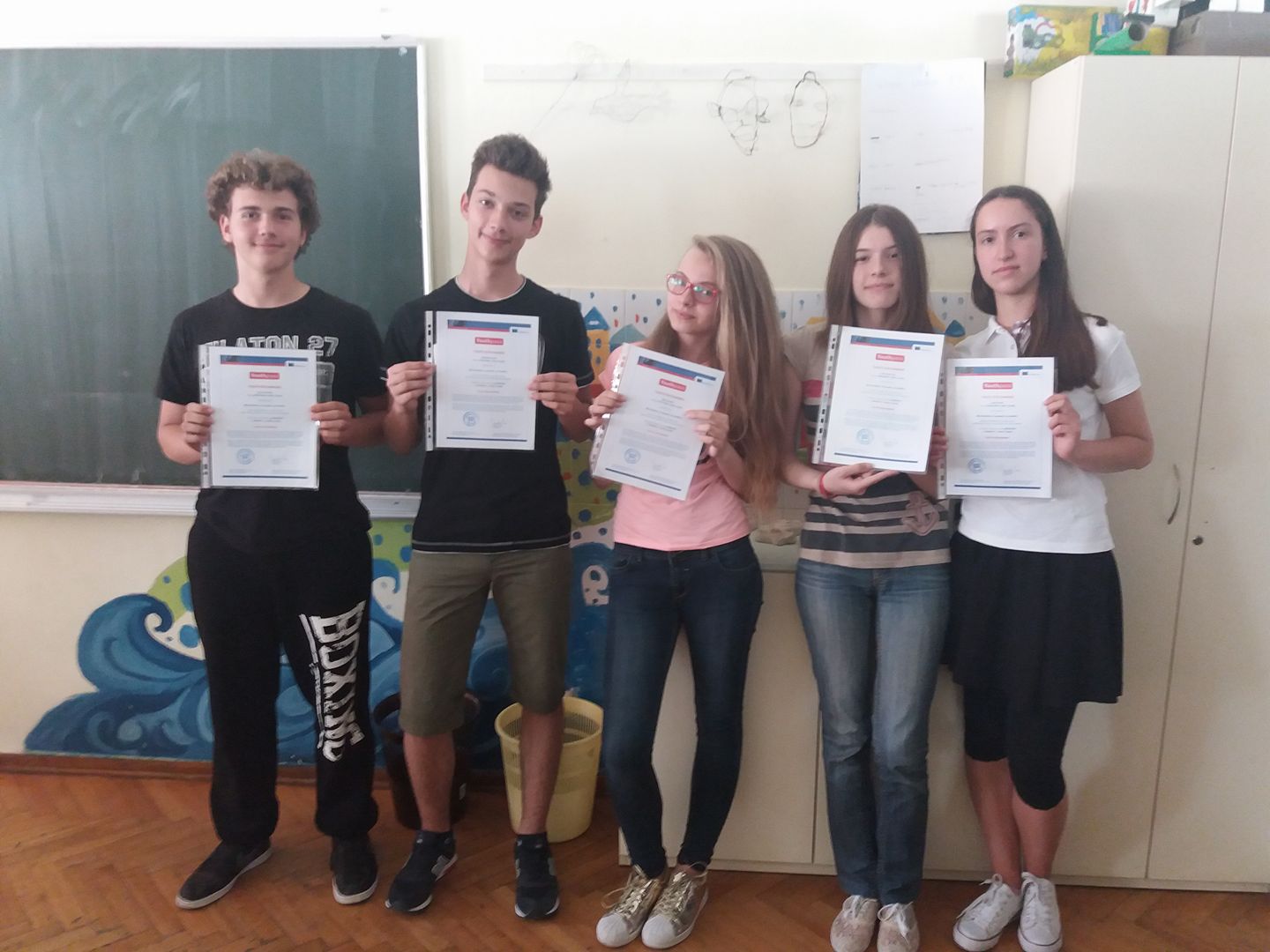 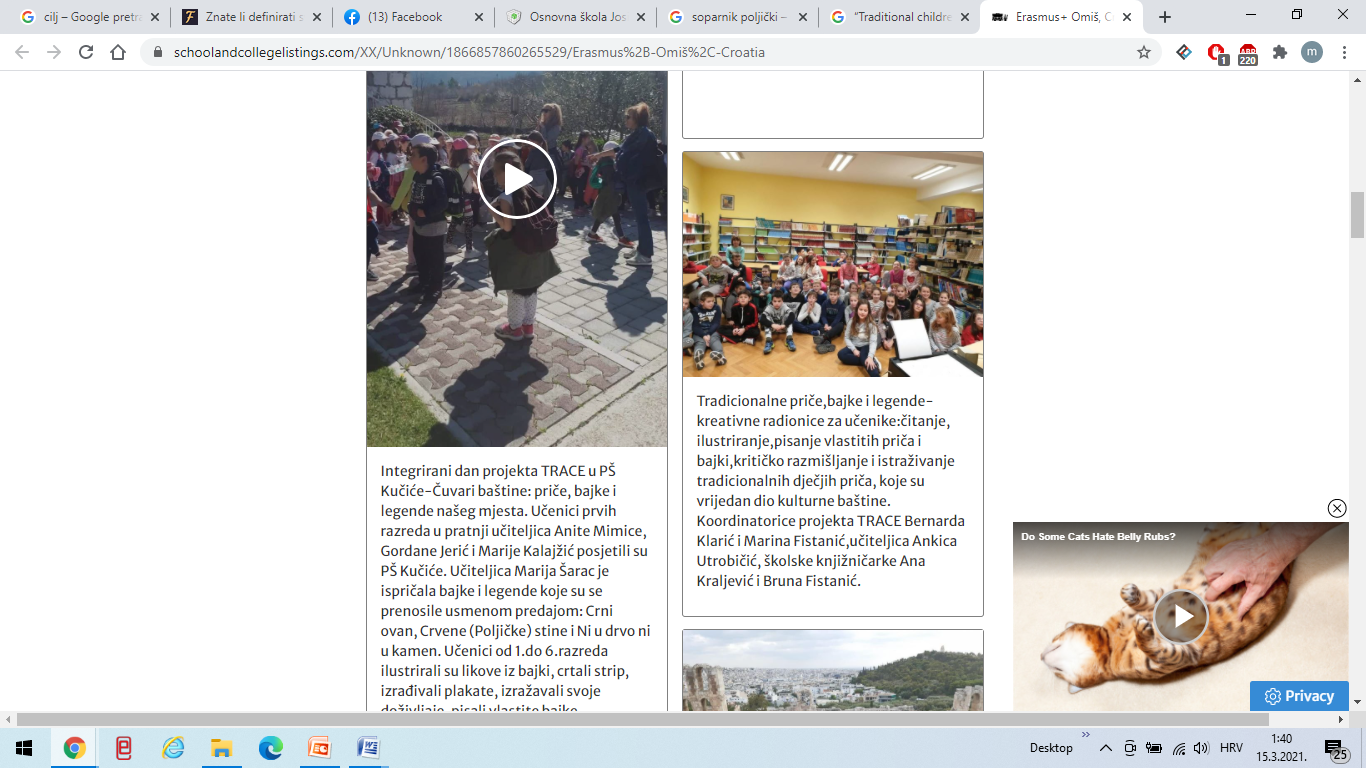 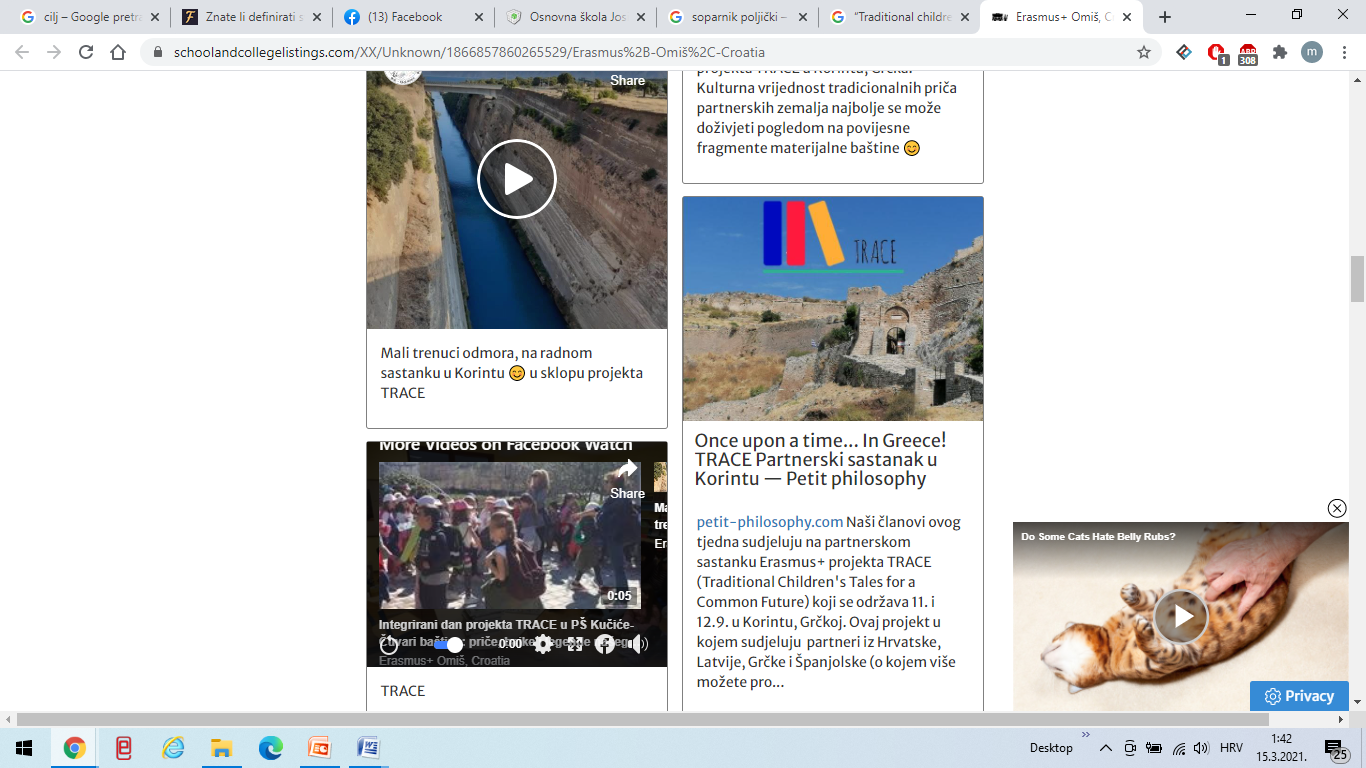 Školska knjižnica u projektu “TRACE”
u sklopu Projekta sudjelovala je školska knjižnica održavanjem motivacijskih satova istraživajući, čitajući i prepričavajući tradicionalne priče te objašnjavajući razlike između legende i bajke
djeca su imala zadatak napisati vlastitu priču, a najbolja priča prevedena                                                                                            je na engleski jezik i                                                                         objavljena je
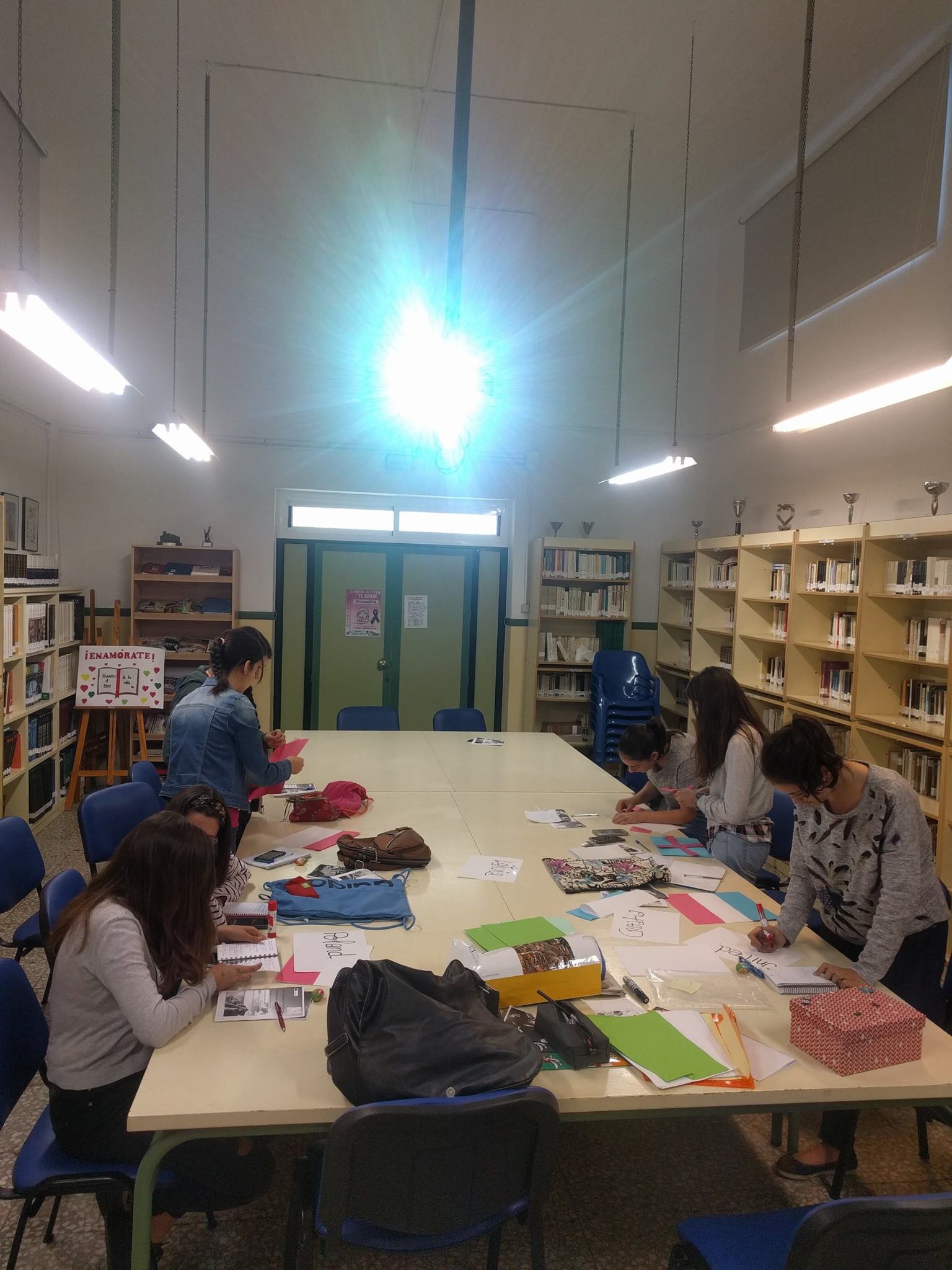 Školska knjižnica u projektu “TRACE”
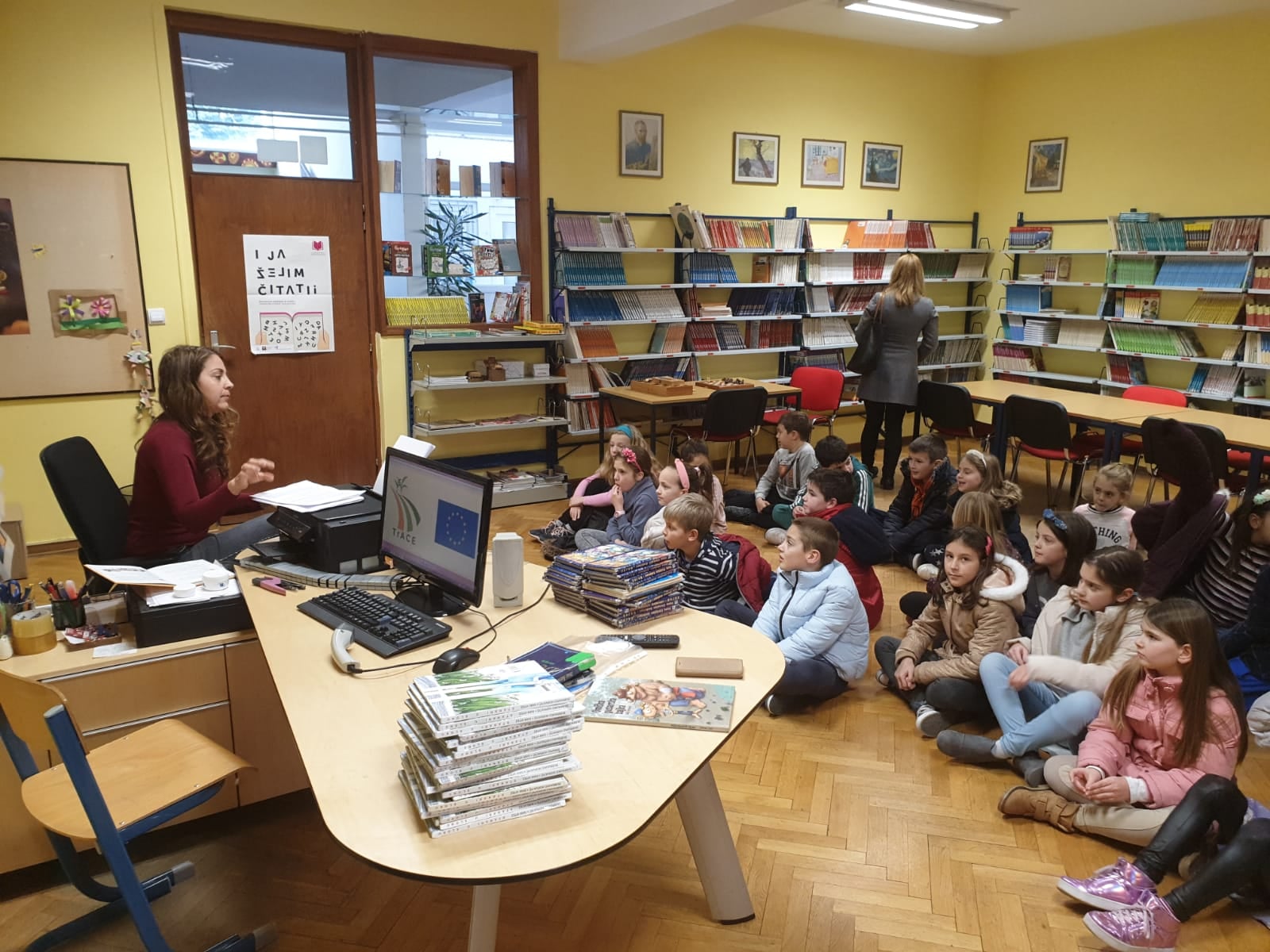 “Traditional children‘s stories for a common future -TRACE”
U sklopu projekta  “TRACE”  odabrana je i prevedena na engleski 21 tradicionalna priča iz Hrvatske, Grčke, Latvije i Španjolske
riječ je o tradicionalnim                                                                                                                  pričama tih zemalja koje                                                                                            su vrijedan dio europske                                                                 kulturne baštine
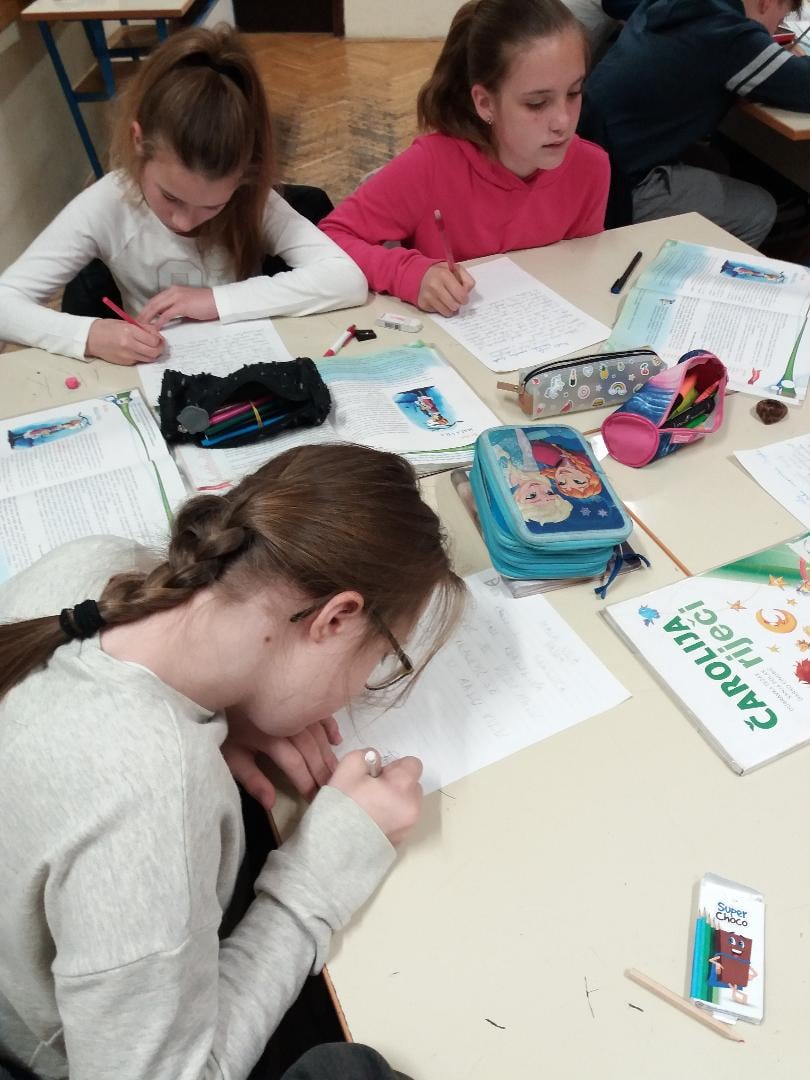 Odabrane priče iz Hrvatske:
Froggy girl (Žabica djevojka)
The black ram (Crni ovan)
The story of the Plitvice lakes                                                  (Priča o Plitvičkim jezerima)
Manda’s well (Manduševac)
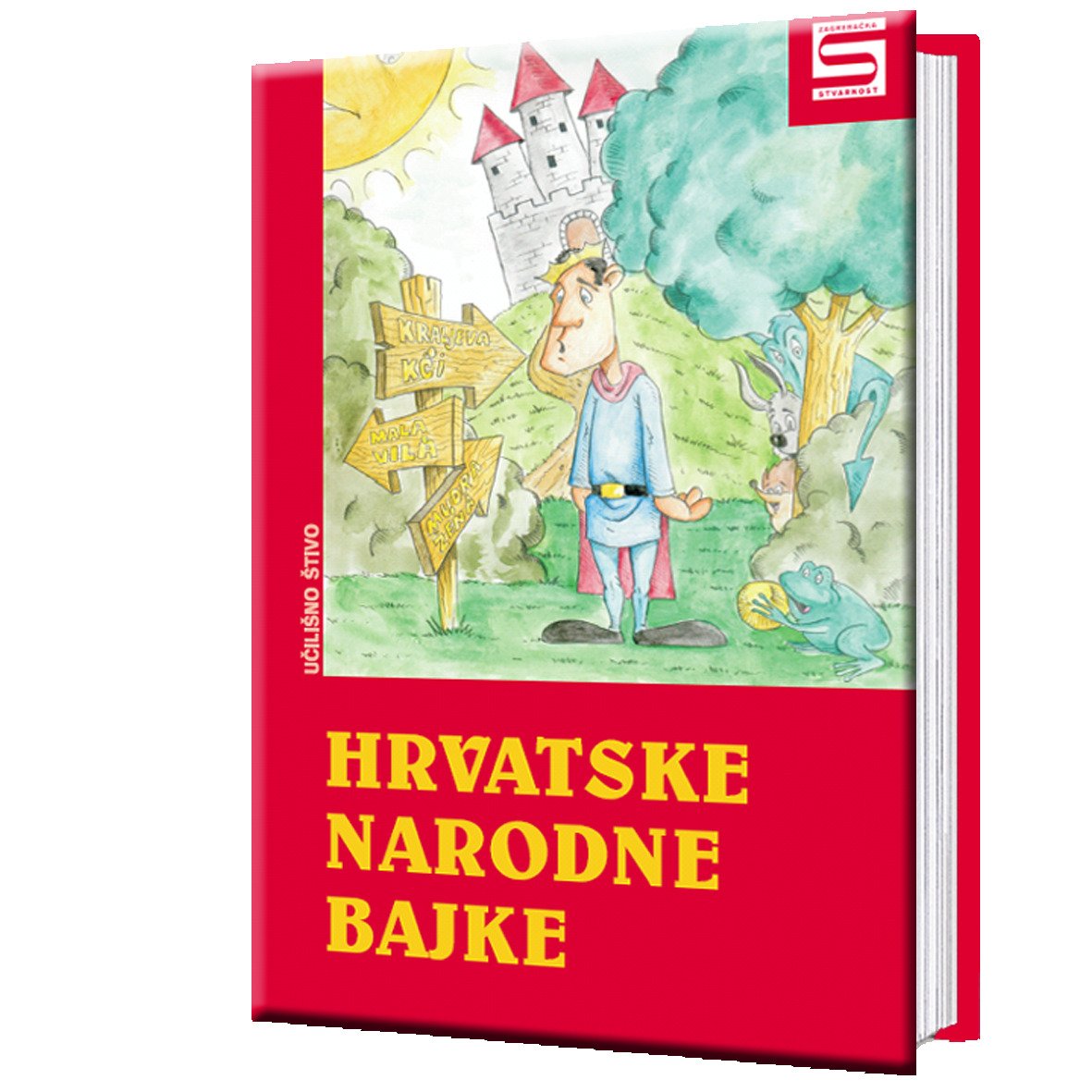 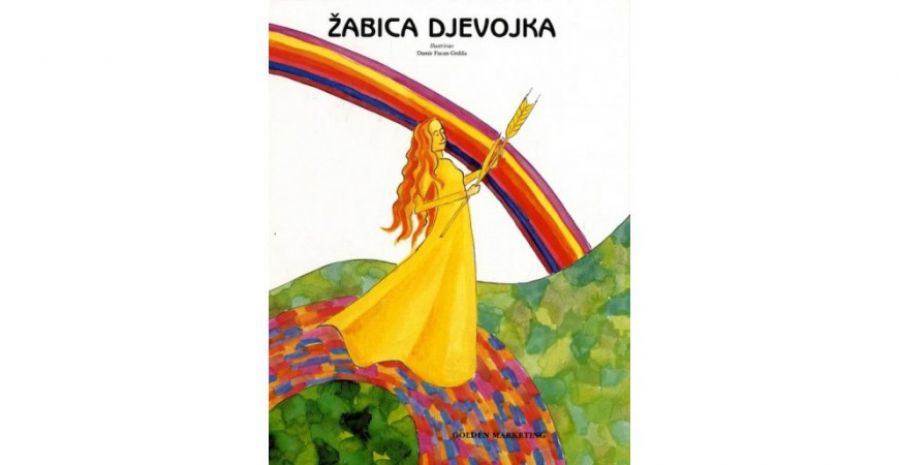 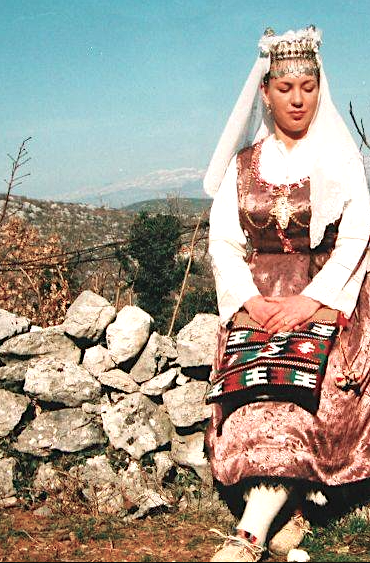 Kulturno umjetnička udruga                                        "Mosor" u posjet Školi
25.10.2019. g. našu školu posjetili su                                                                   članovi Kulturno umjetničke udruge                                        "Mosor" iz Gata 
učenici su vidjeli nošnju poljičkog kneza                                                          i poljičke žene, sudjelovali u radionici                                                     gluvog kola, upoznali način pripremanja                                                                        soparnika (tradicionalnog                                                                                                                                 poljičkog jela) kojeg su na                                                          kraju i kušali
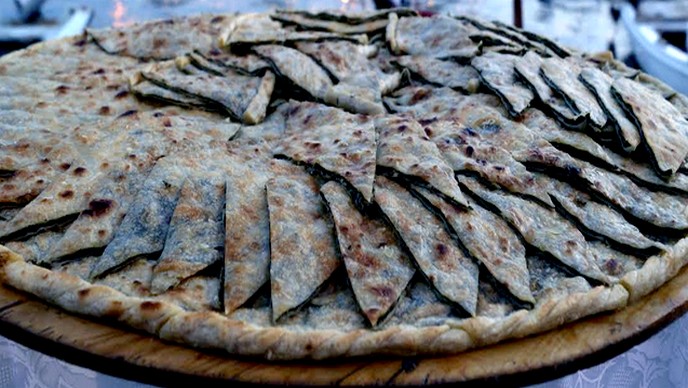 Erasmus+ (KA1)  “Let’s go Out! Time to Move!”
cilj projekta - povećanje ekološke svijesti i očuvanja okoliša
s obzirom da zbog pandemije nismo bili u mogućnosti ostvariti mobilnost djelatnika, započeli smo sa raznim aktivnostima u školi u koje je uključena i knjižnica
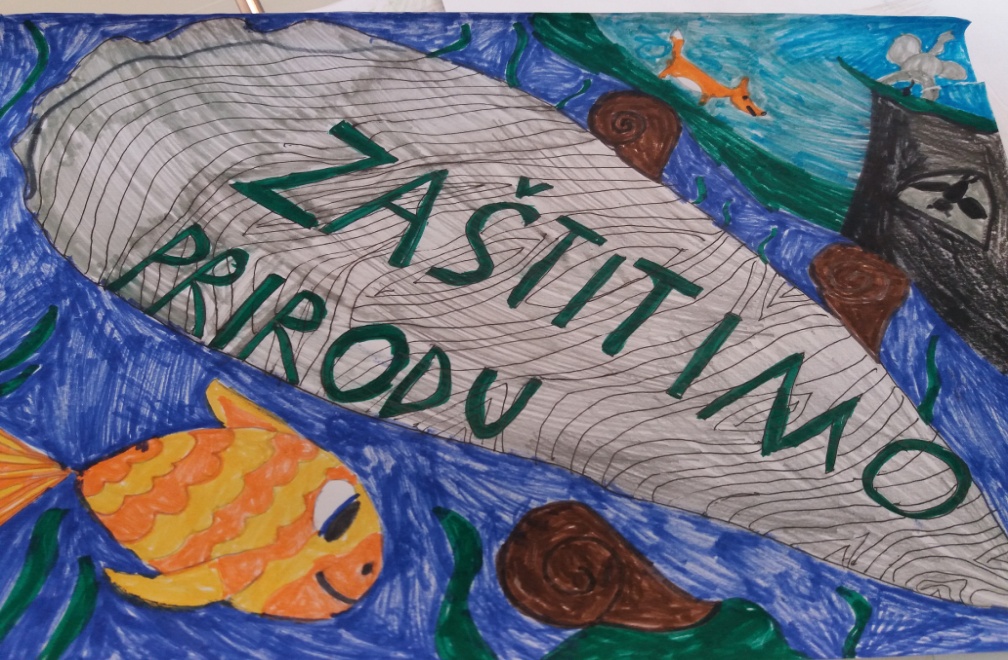 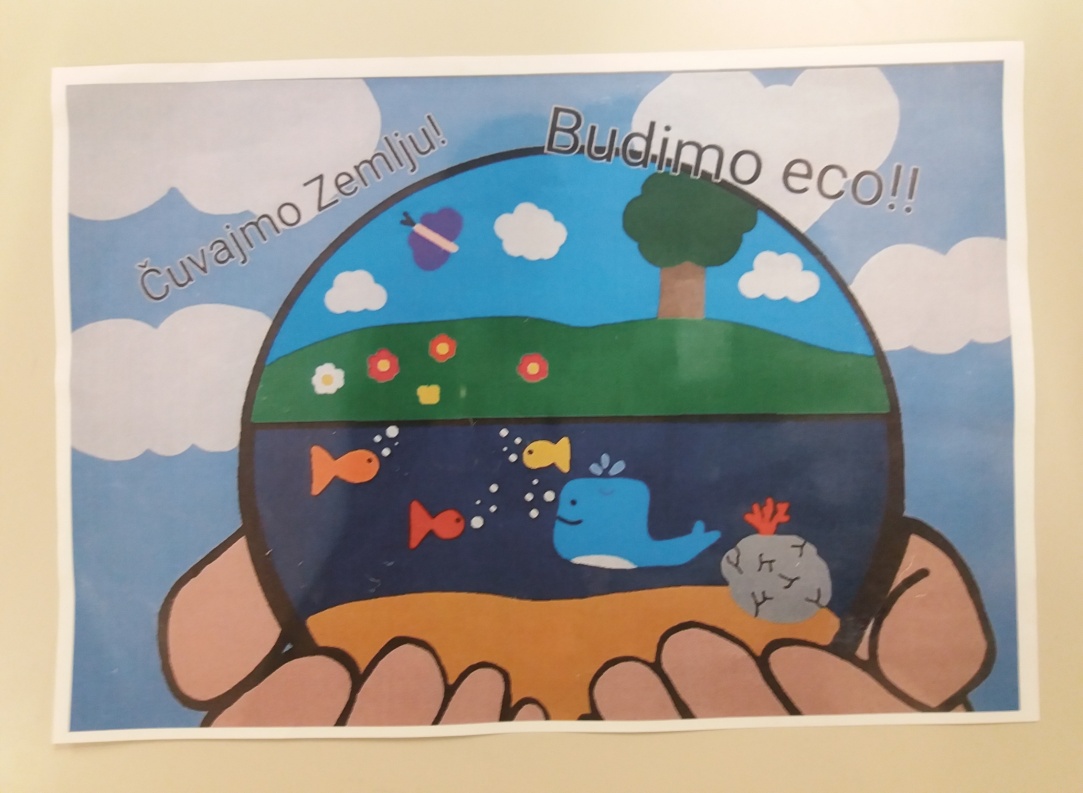 Školska knjižnica u projektu “Let’s go Out! Time to Move!”
radionice s ciljem promicanja zdravog načina života, poticanja održivog razvoja, očuvanja ekosustava mora i rijeka, stjecanja vještina i navika ekološke odgovornosti i smanjenja štetnih utjecaja na klimatske promjene
izrada plakata sa ekološkim porukama
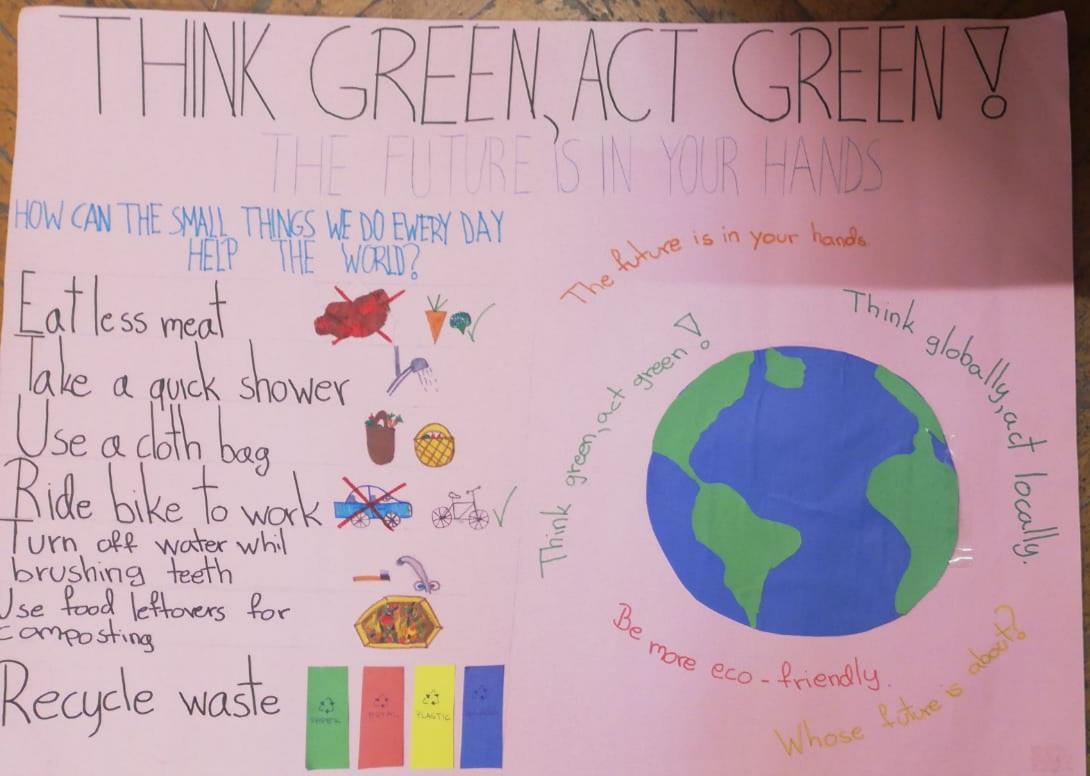 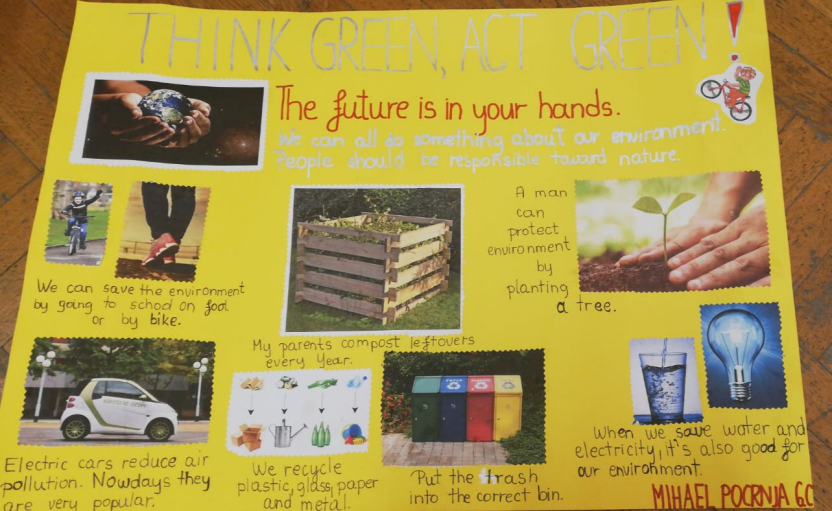 Školska knjižnica u projektu “Let’s go Out! Time to Move!”
čitanje lektire “Pismo iz Zelengrada”
cilj - osvijestiti učenike o potrebi očuvanja okoliša i potaknuti ih na prihvatljivo ponašanje prema prirodi i svemu što nas okružuje
radionica: 
    “Poruka ljudima cijeloga                                                                svijeta, čuvajte prirodu                                                                                             našeg planeta!”
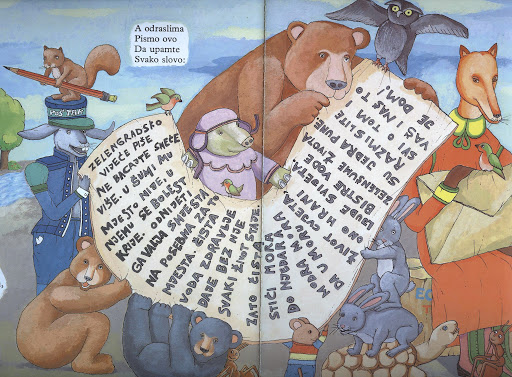 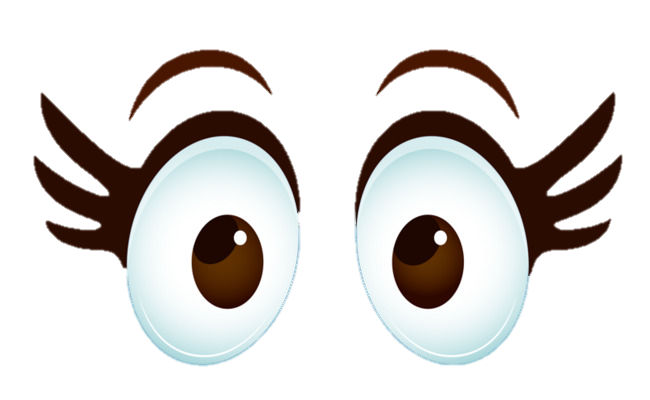 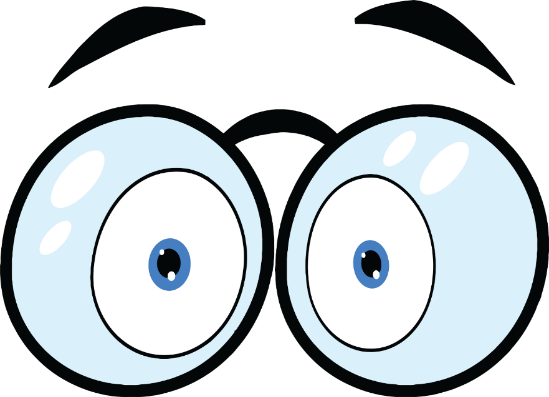 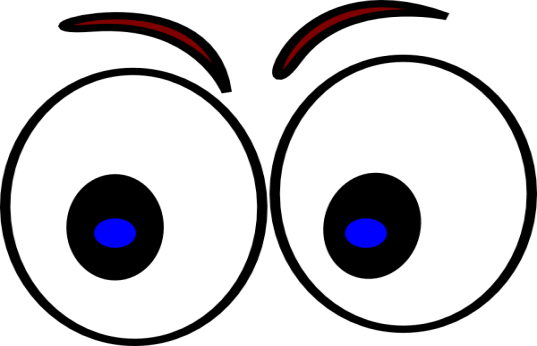 STAKLO
PLASTIKA
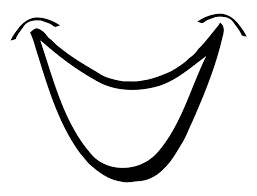 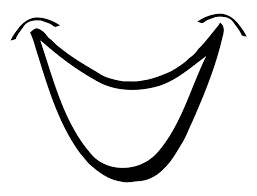 BATERIJE
PAPIR
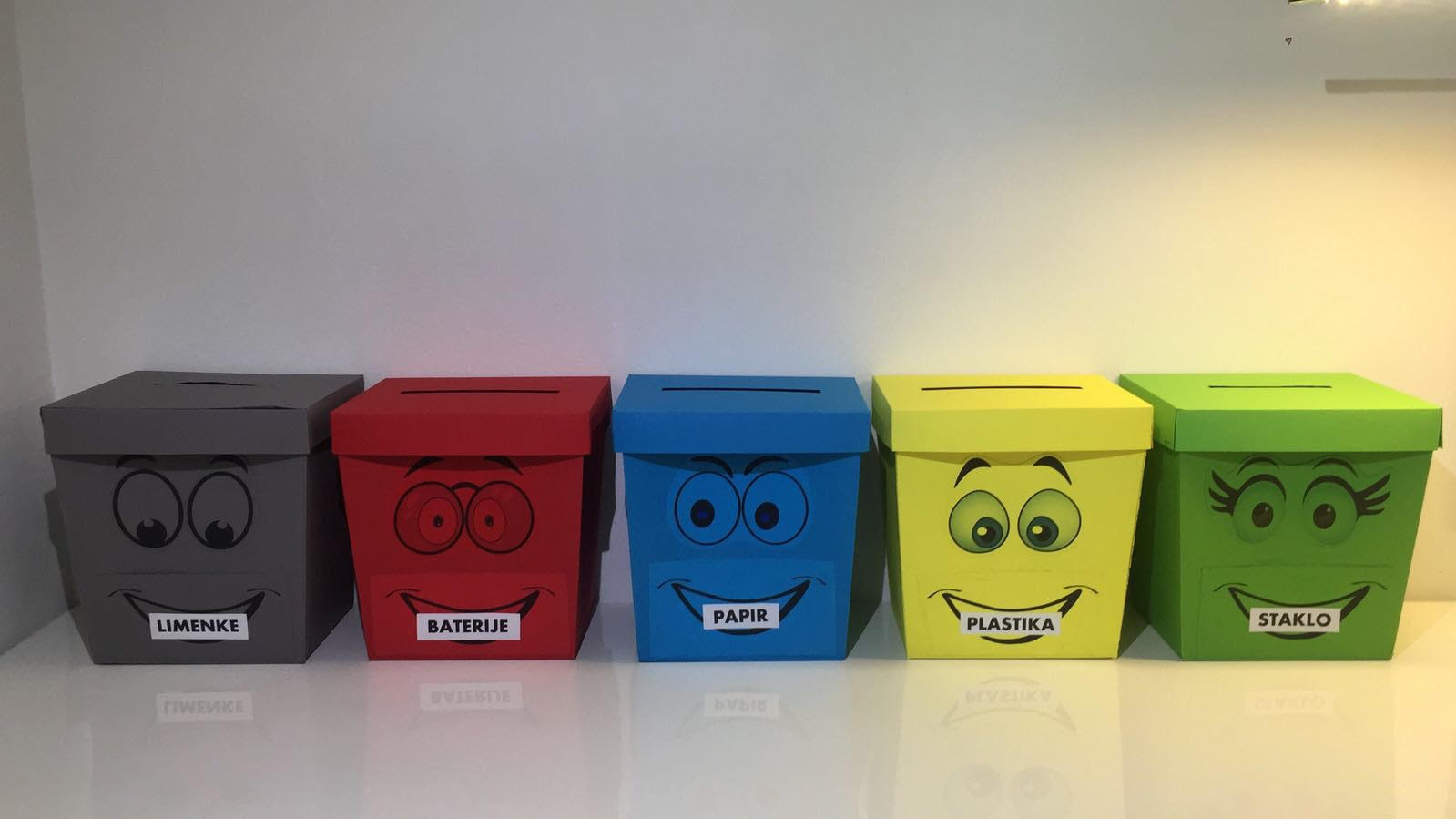 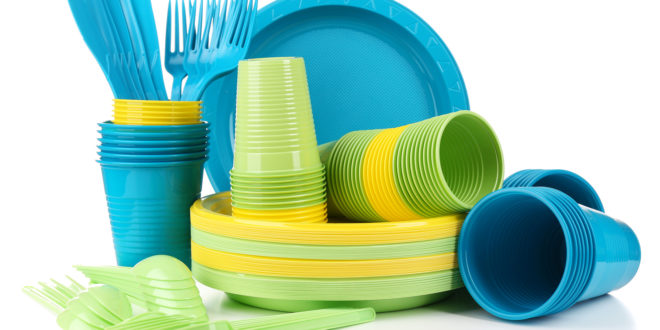 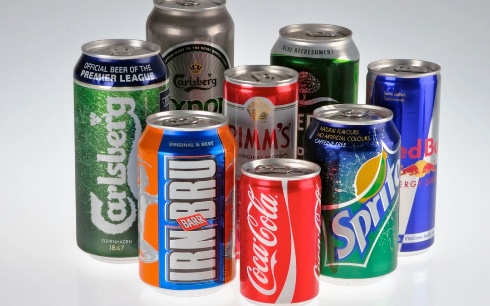 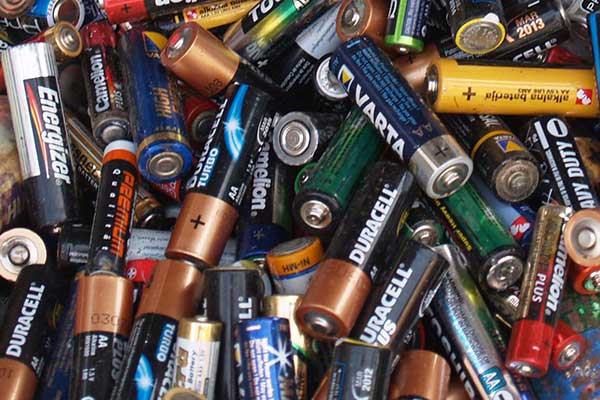 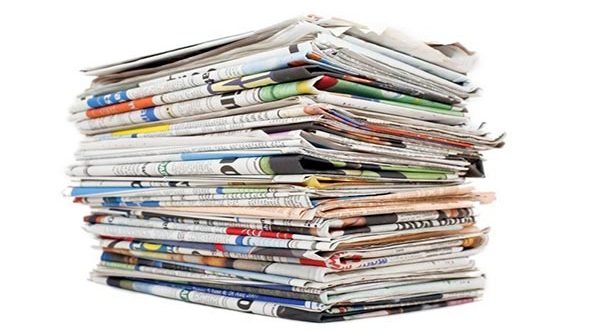 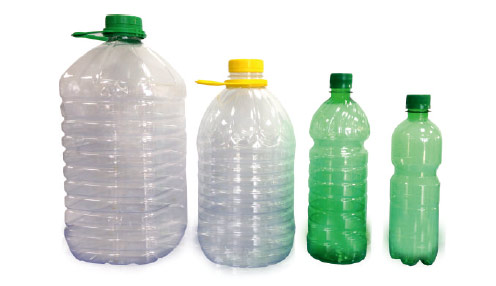 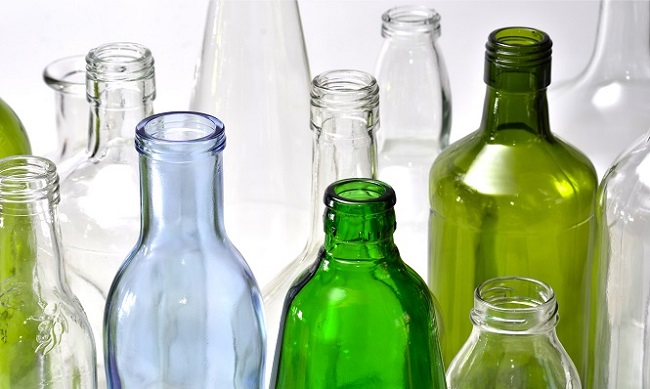 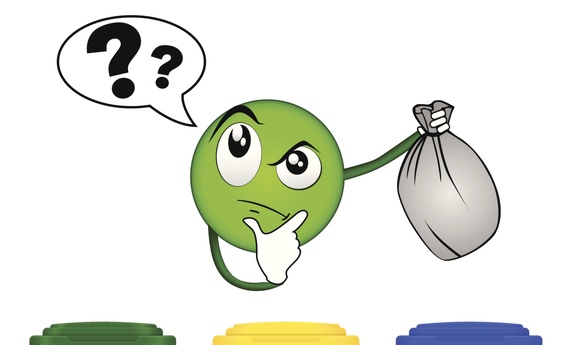 novine, časopisi, knjige, bilježnice, karton
staklene boce, staklenke, staklene  čaše...
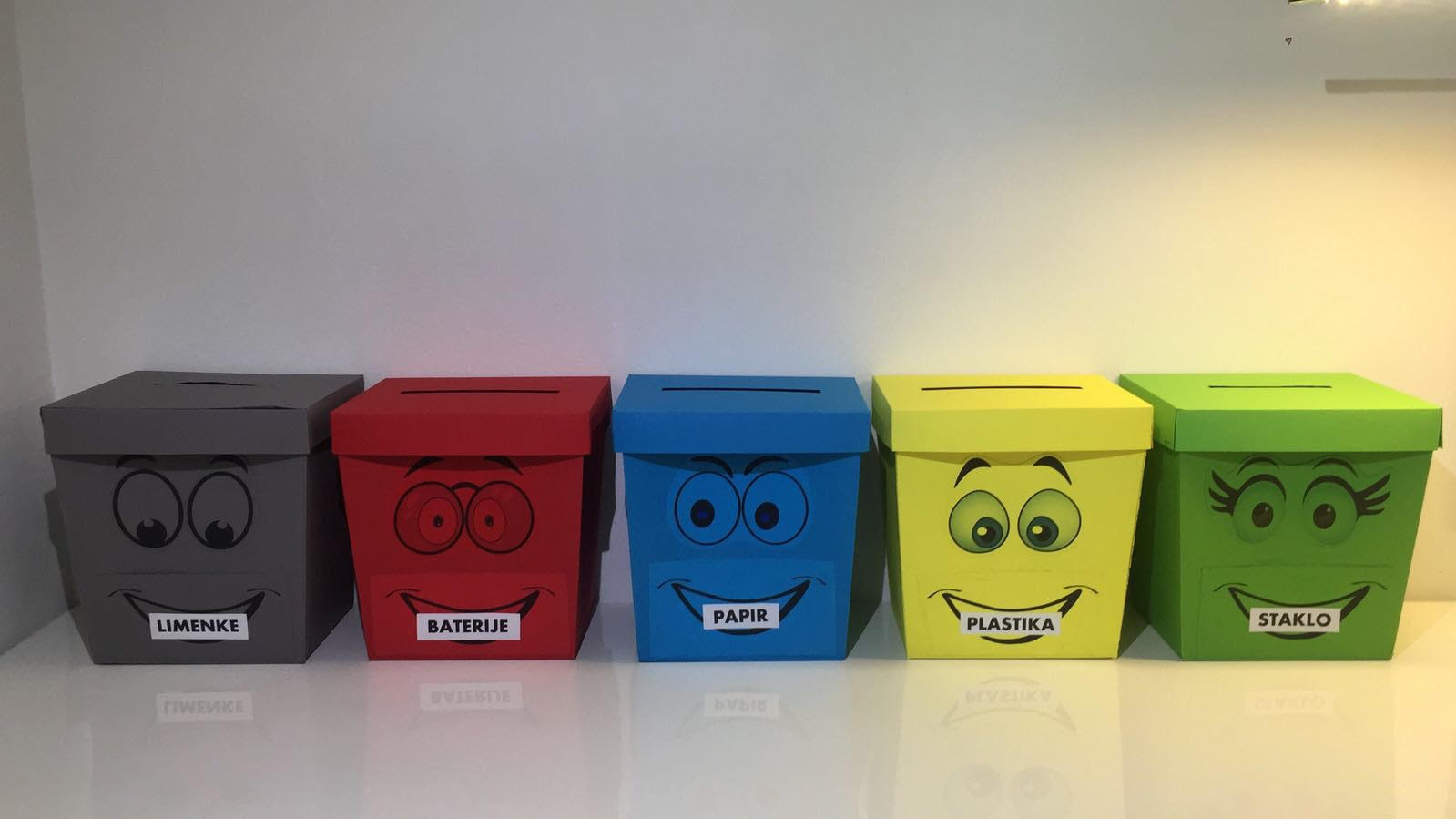 različite vrste baterija...
limenke piva,  
sokova...
plastične čaše, tanjure, boce...
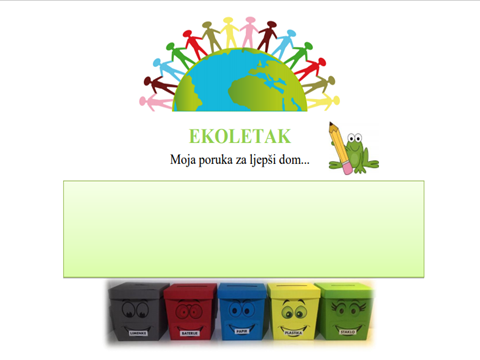 EKO PORUKE:
Ne bacajte smeće u prirodu!
Smeću u šumi mjesto nije,             
u njemu se 
bolest krije!
Čista voda zdravlje daje, bez nje svaki život staje!
Ne zagađujte šume i polja!
Priroda je naš dom i zato je trebamo čuvati!
Nek u moru život cvjeta, ono hrani ljude svijeta!
Čuvajte rijeke i mora!
Poruka ljudima cijeloga svijeta, čuvajte prirodu našeg planeta!
Smeće treba odnijeti smjesta  na posebna za to mjesta!
Ishodi ostvareni Erasmus + projektima
Učenici su kroz samostalni i timski rad razvijali: 
ICT digitalne kompetencije
prezentacijske i komunikacijske vještine
primjenu novih multimedijalnih tehnologija u procesu učenja 
jezične i socijalne vještine 
poduzetnički duh
kreativnost i inovativnost
sposobnost planiranja, provođenja marketinške strategije i samoodrživog razvoja te 
svijest o važnosti poznavanja, očuvanja i poštivanja kulturne raznolikosti
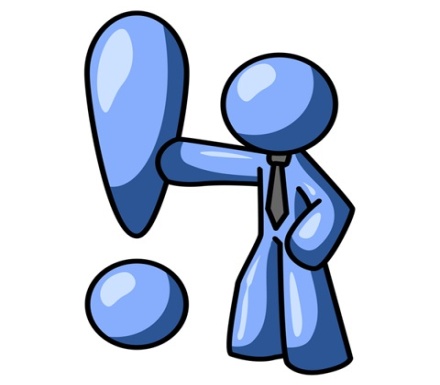 Zaključak
realizirajući projektne aktivnosti učenici su unaprijedili jezične sposobnosti, digitalne kompetencije, kritički su promišljali o sličnostima i razlikama djece diljem Europe, usvojili nova znanja…
 učenici su sa oduševljenjem sudjelovali u projektu i osvijestili važnost, bogatstvo i ulogu školske knjižnice
 upravo ovakva vrsta rada i projektnih aktivnosti pokazuje da knjižničari nisu na margini nego mogu ponuditi puno više sudjelovanjem i organiziranjem ovakvih vrsta projekata
Hvala na pozornosti!
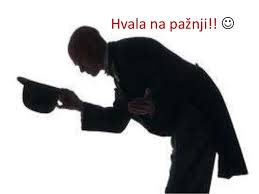 Ana Kraljević, stručna suradnica - knjižničarka 
OŠ „Josip Pupačić“ Omiš